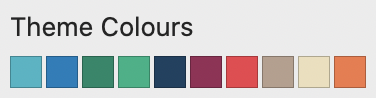 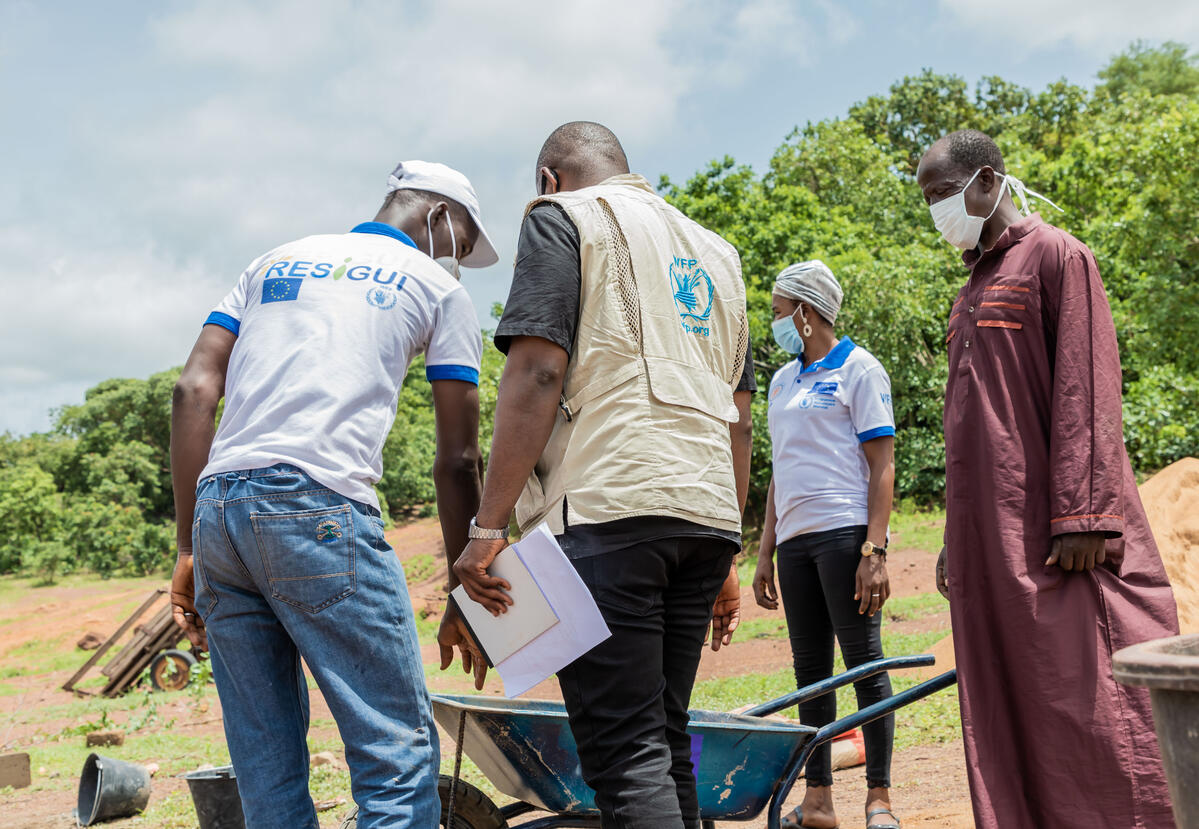 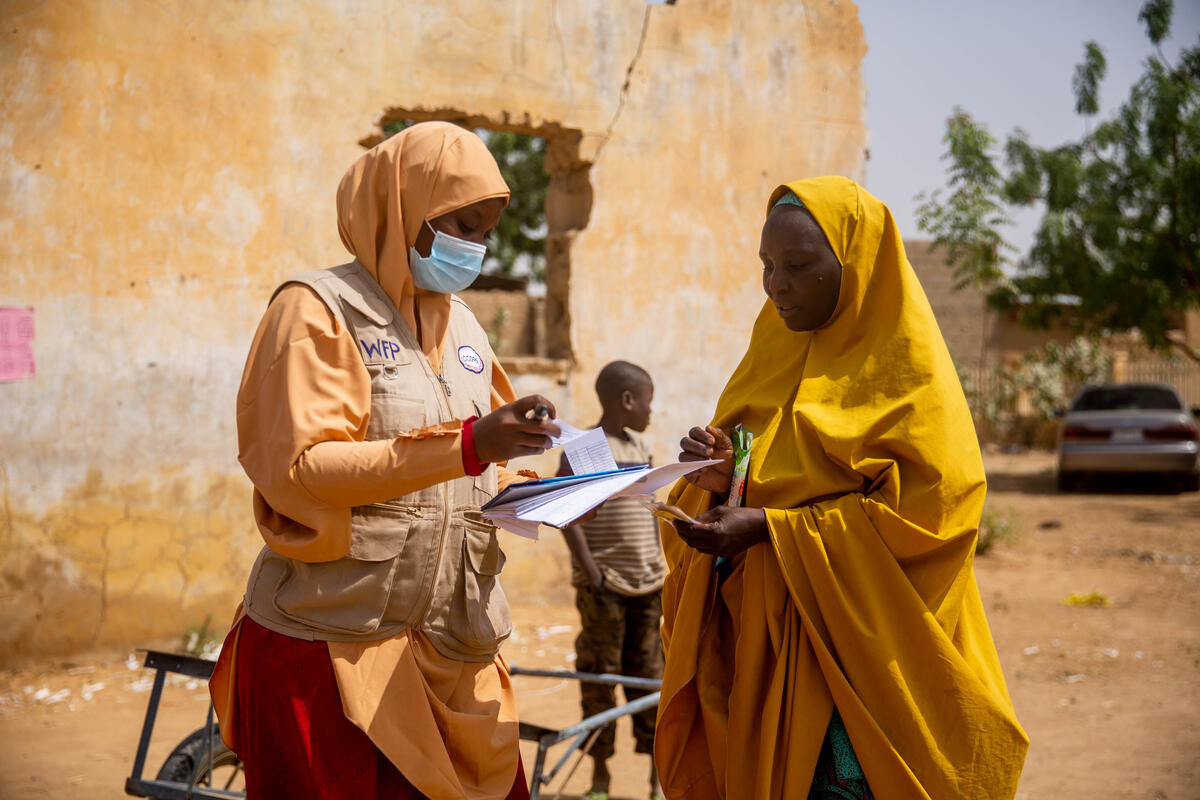 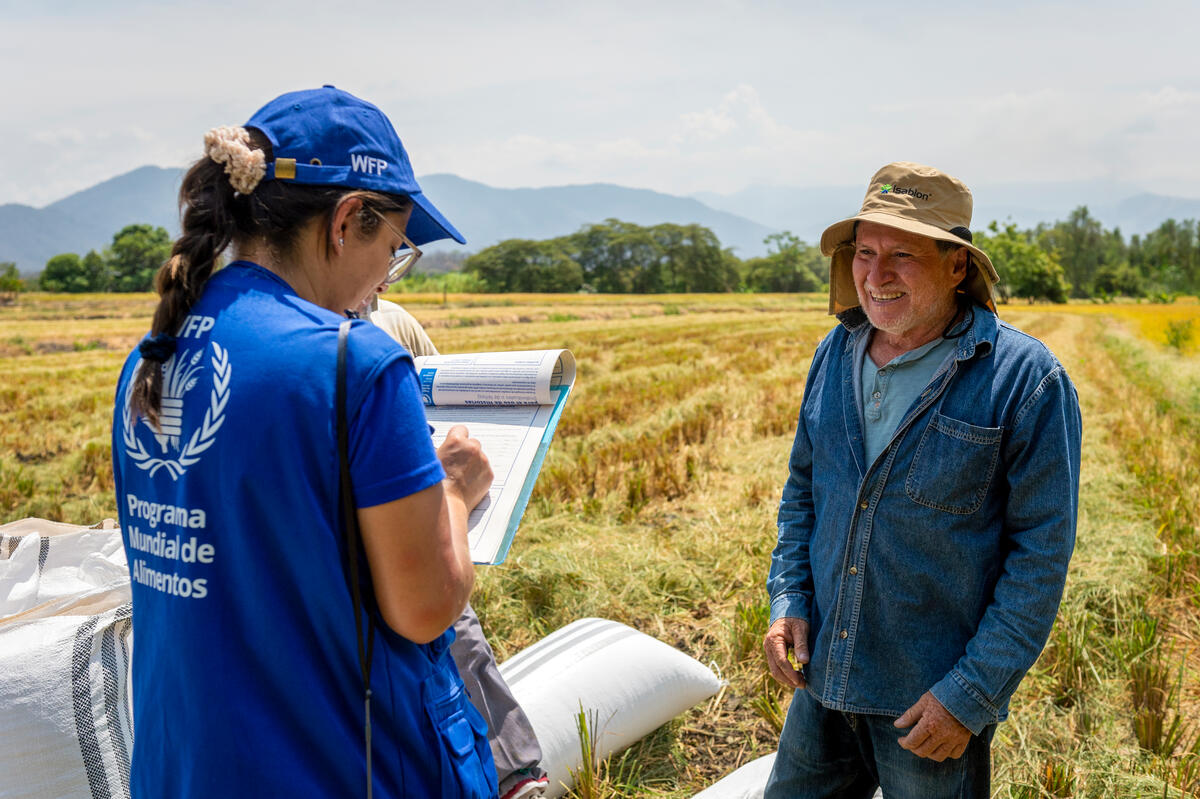 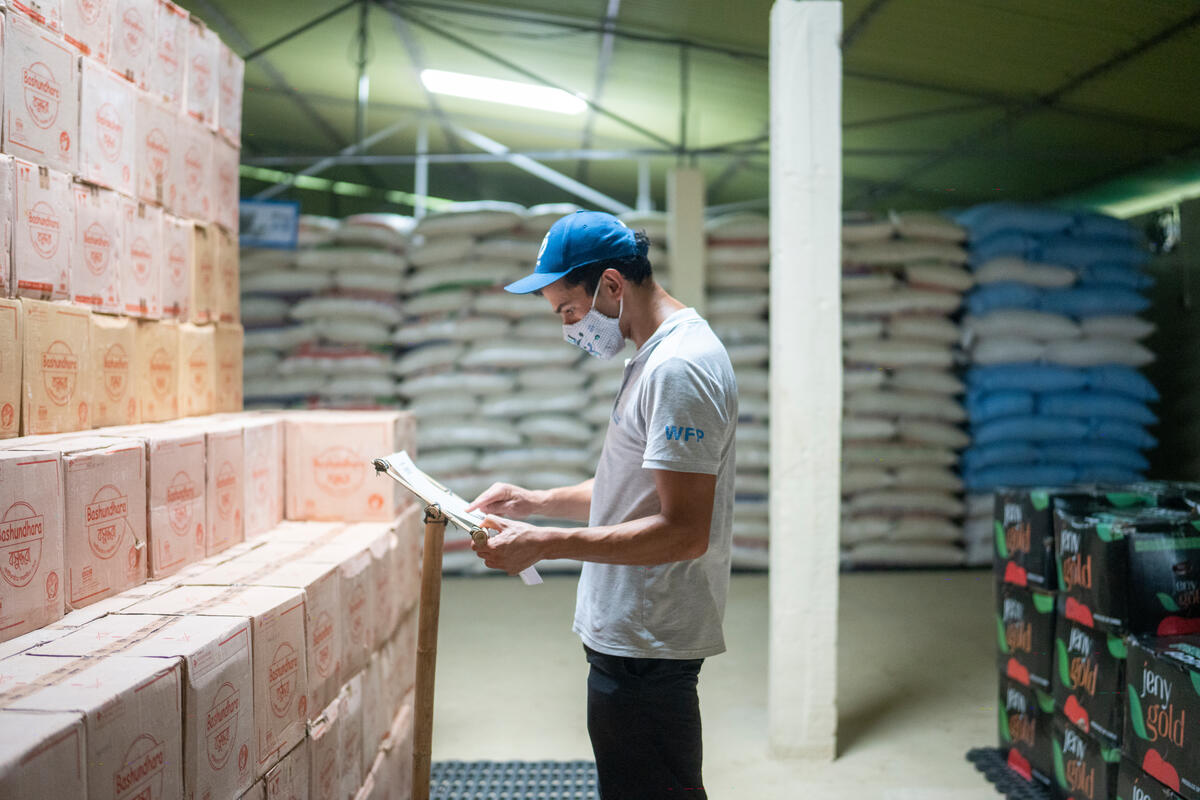 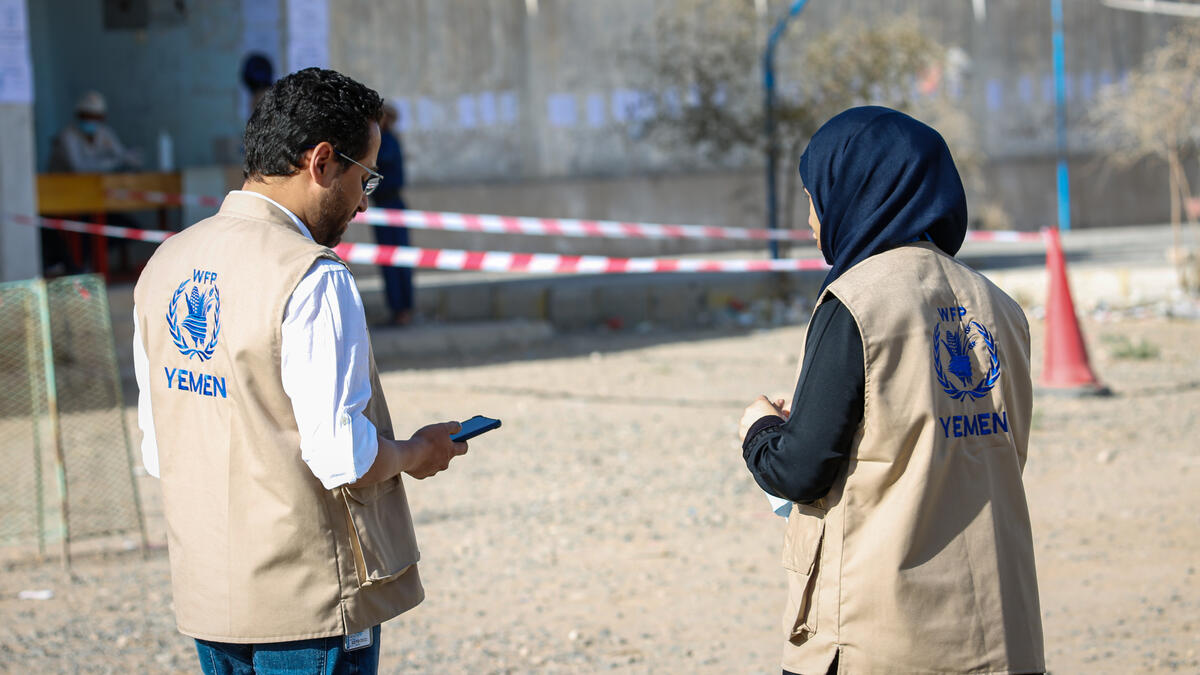 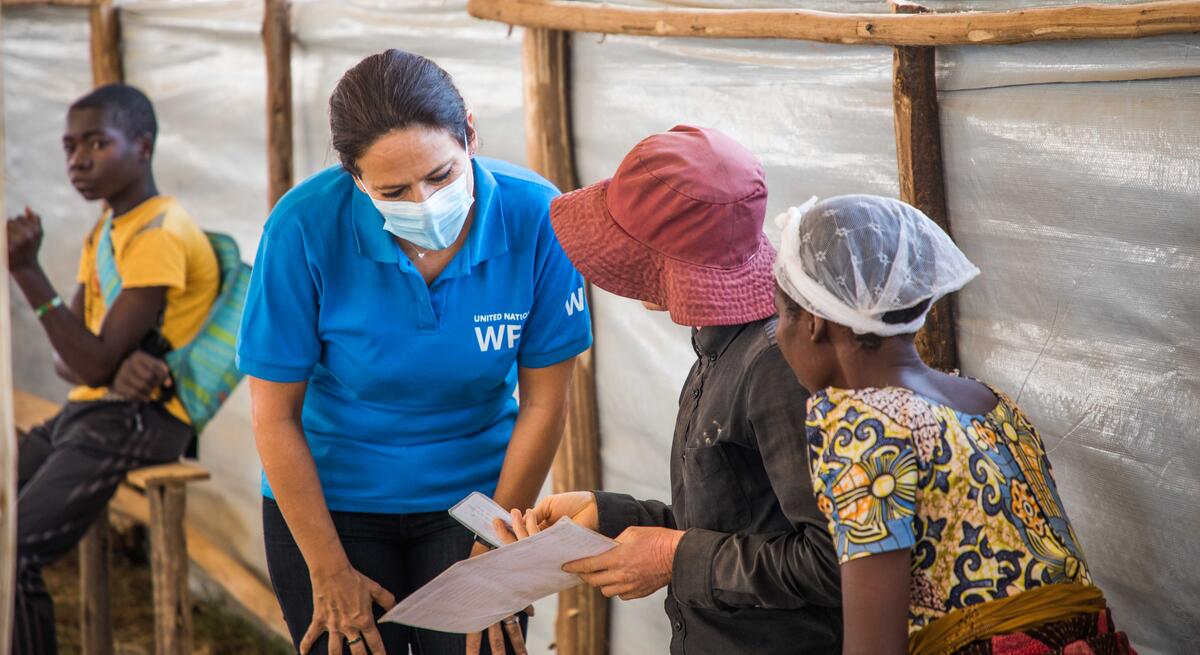 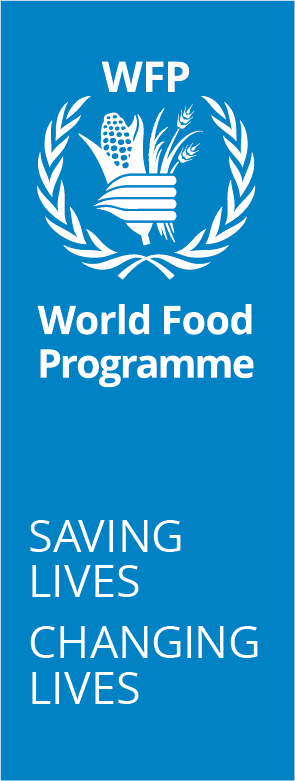 Strategic Roundtable on Looming Food Crises
Annual Partnership Consultation 2023  
Dr. Arif Husain, Chief Economist
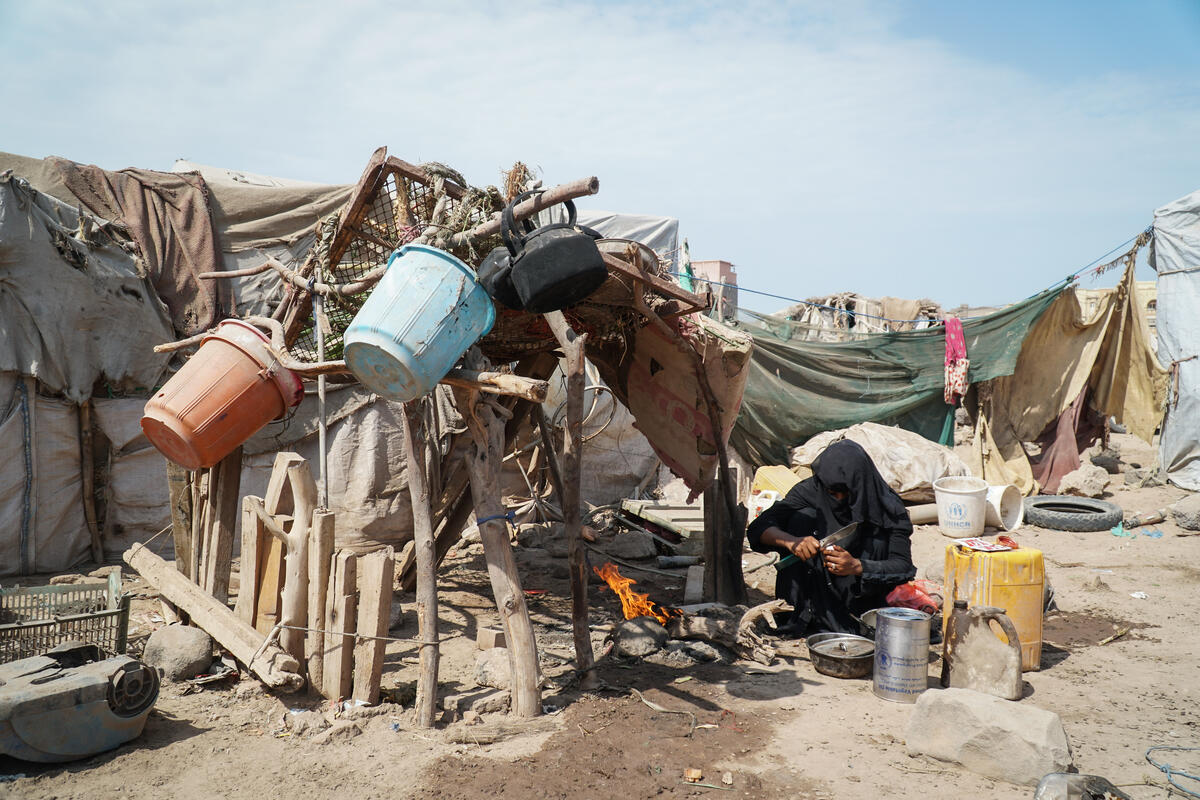 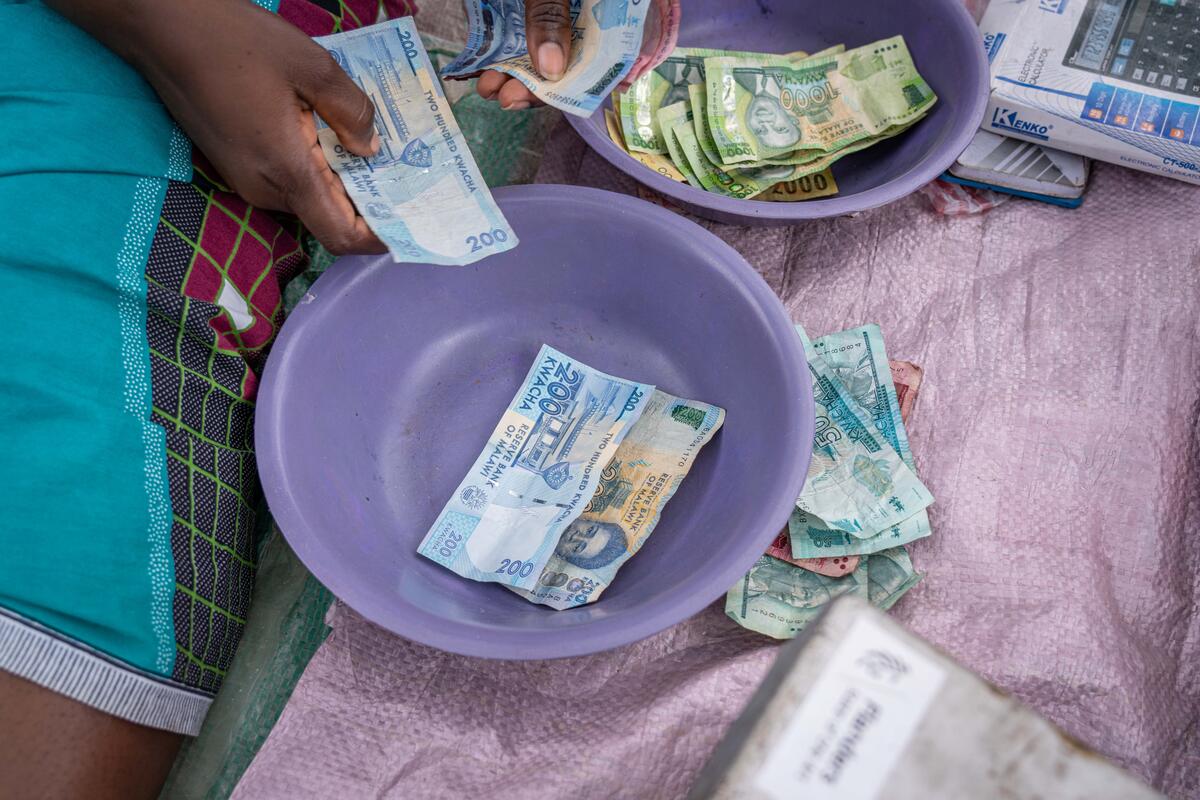 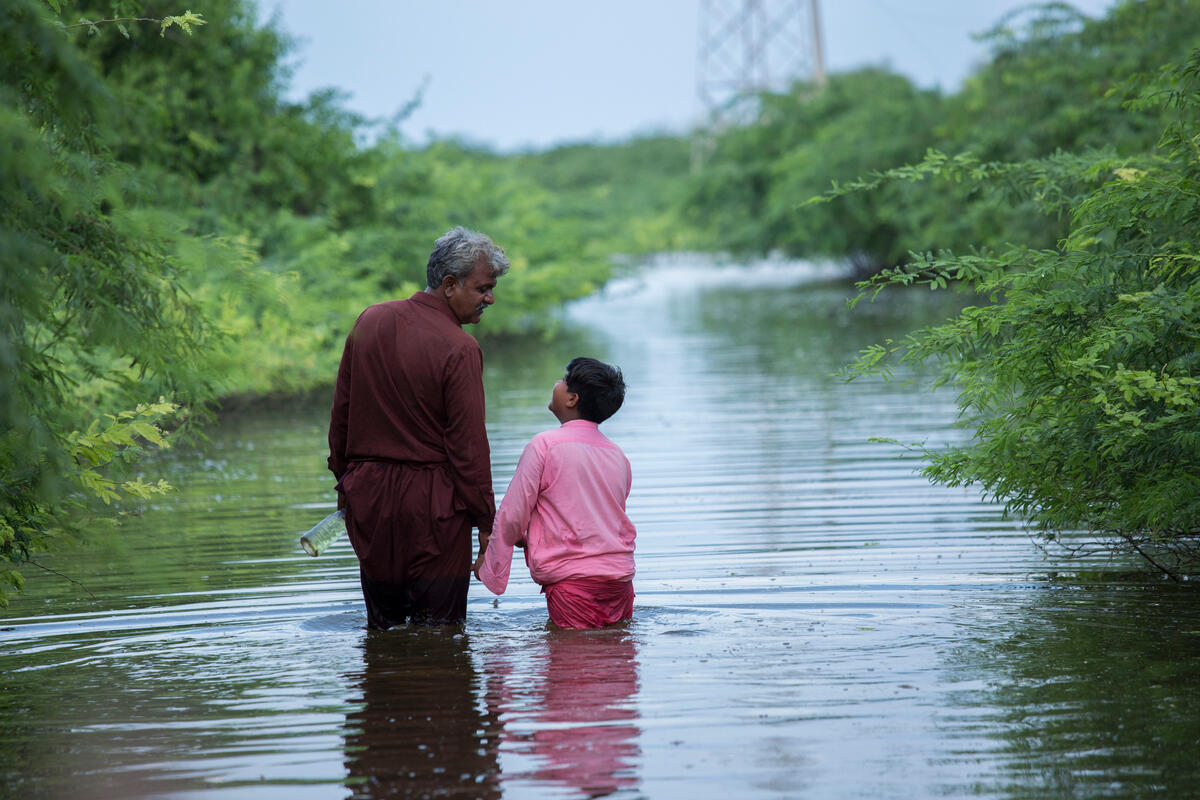 CONFLICT & INSECURITY
ECONOMIC
SHOCKS
CLIMATE
CRISIS
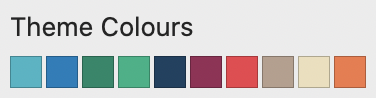 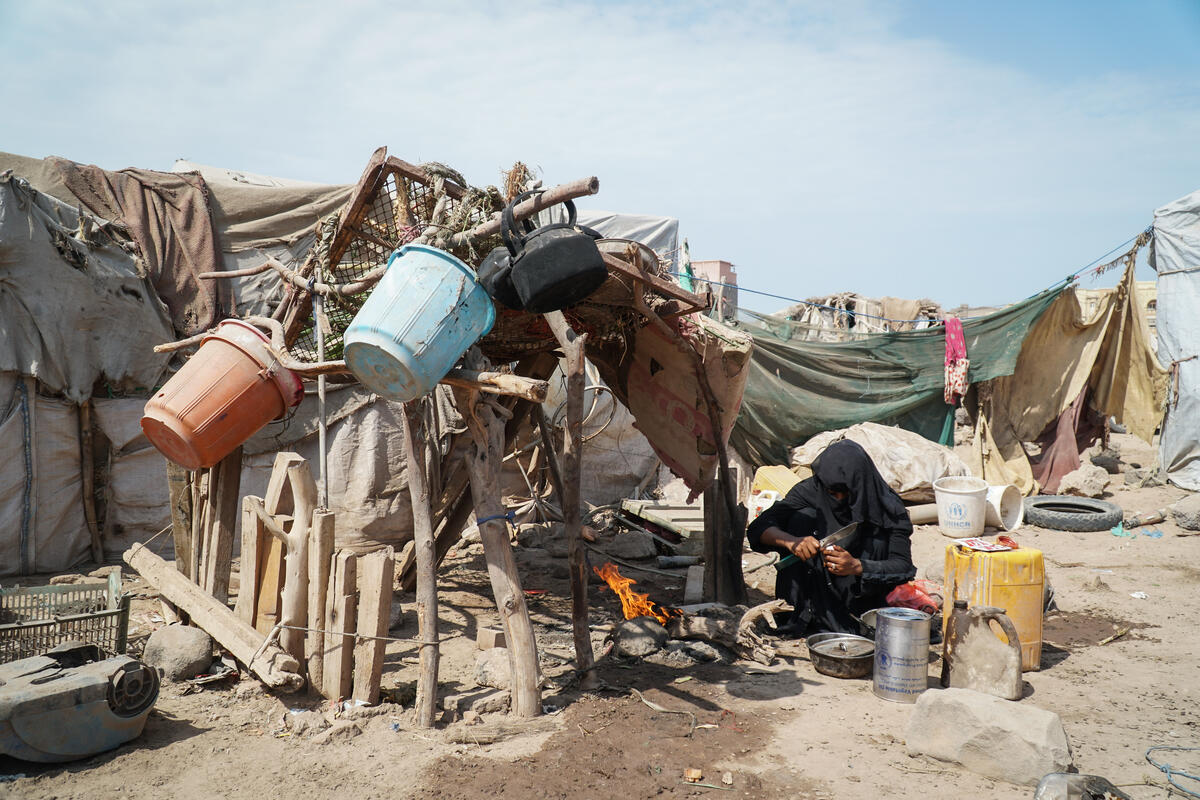 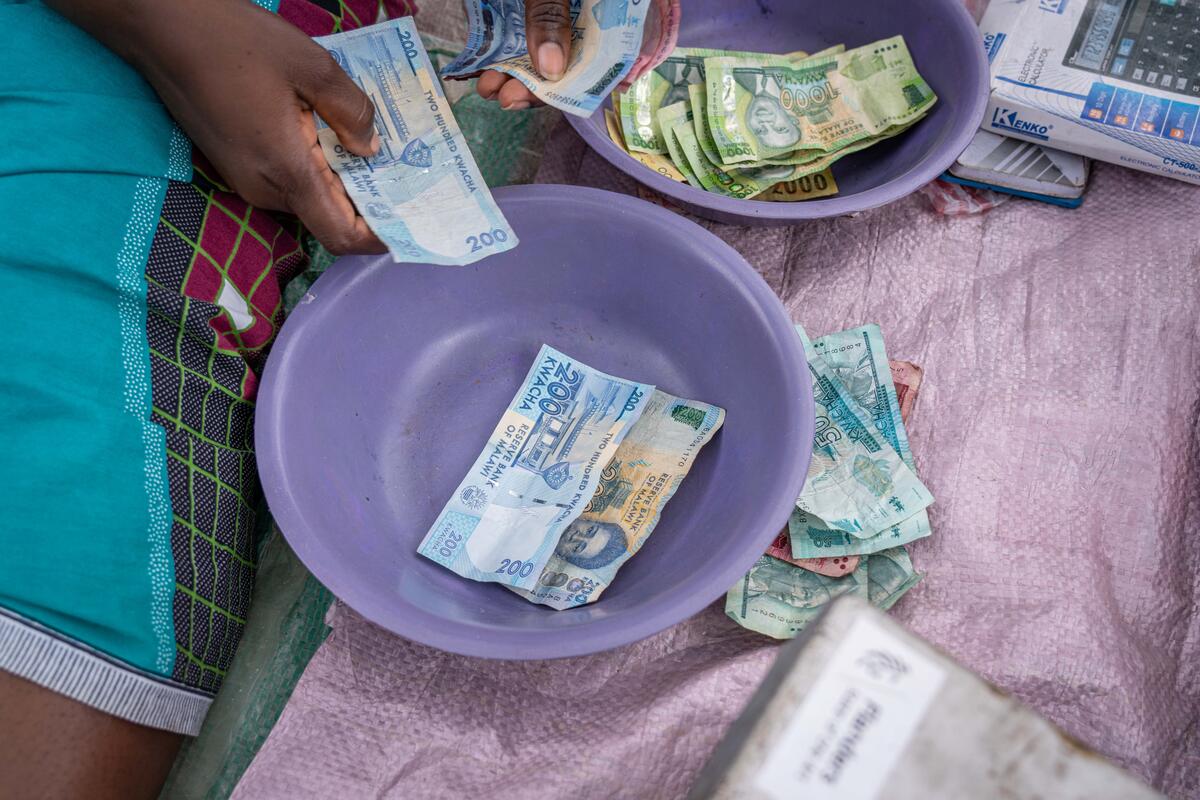 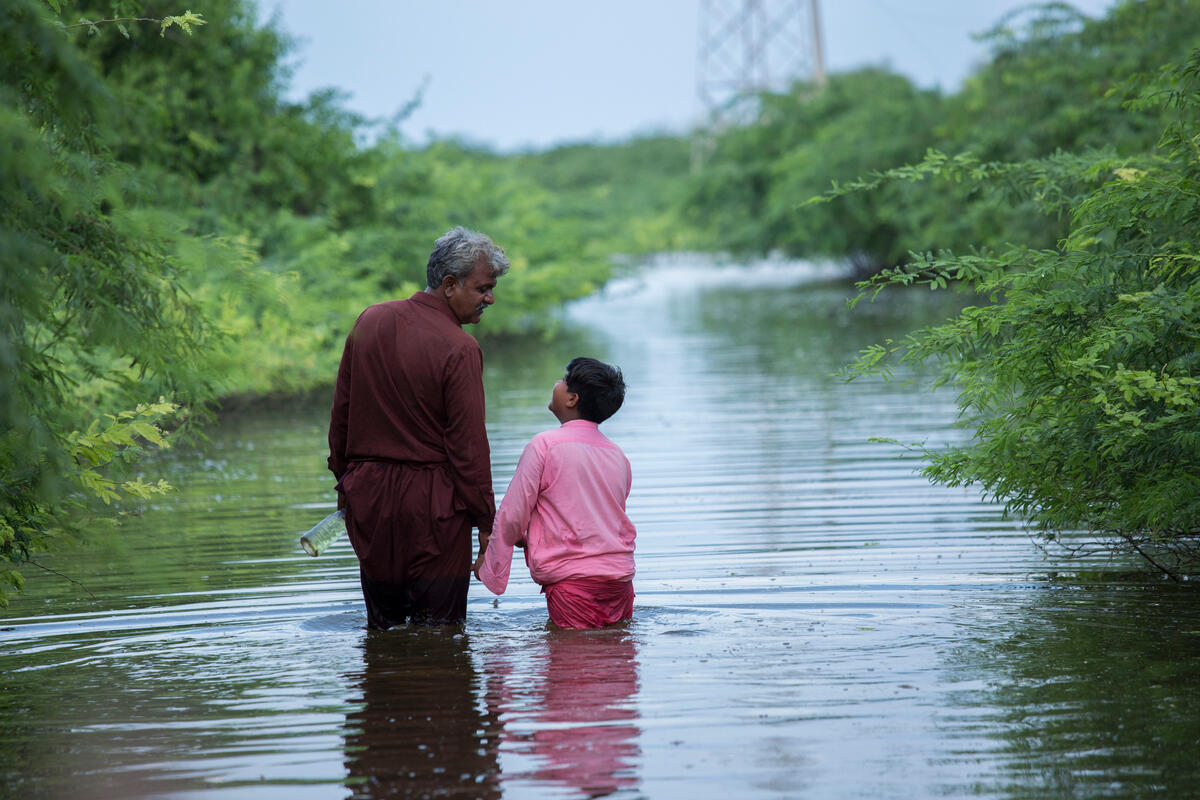 CONFLICT & INSECURITY
ECONOMIC SHOCKS
CLIMATE CRISIS
Global prices are still at crisis level
Source: IMF , Trading Economics
[Speaker Notes: Data sources
Indices and prices from IMF Primary Commodity Price System (Excel Database: https://www.imf.org/en/Research/commodity-prices)
DXY from Trading Economics (https://tradingeconomics.com/dxy:cur), monthly averages of closing values
Accessed on 18 October 2023

Notes
Today = September 2023

Food Price Index, 2016 = 100, includes Cereal, Vegetable Oils, Meat, Seafood, Sugar, and other Food Price Indices
Fertilizer index, 2016 = 100 includes DAP, Potash and UREA
Natural Gas Price Index, 2016 = 100, includes European, Japanese, and American Natural Gas Price Indices
Maize: Maize (corn), U.S. No.2 Yellow, FOB Gulf of Mexico, US price, US$ per metric ton
Rice: Rice, 5 percent broken milled white rice, Thailand nominal price quote, US$ per metric ton
Wheat: Wheat, No.1 Hard Red Winter, ordinary protein, Kansas City, US$ per metric ton]
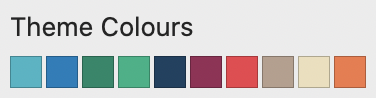 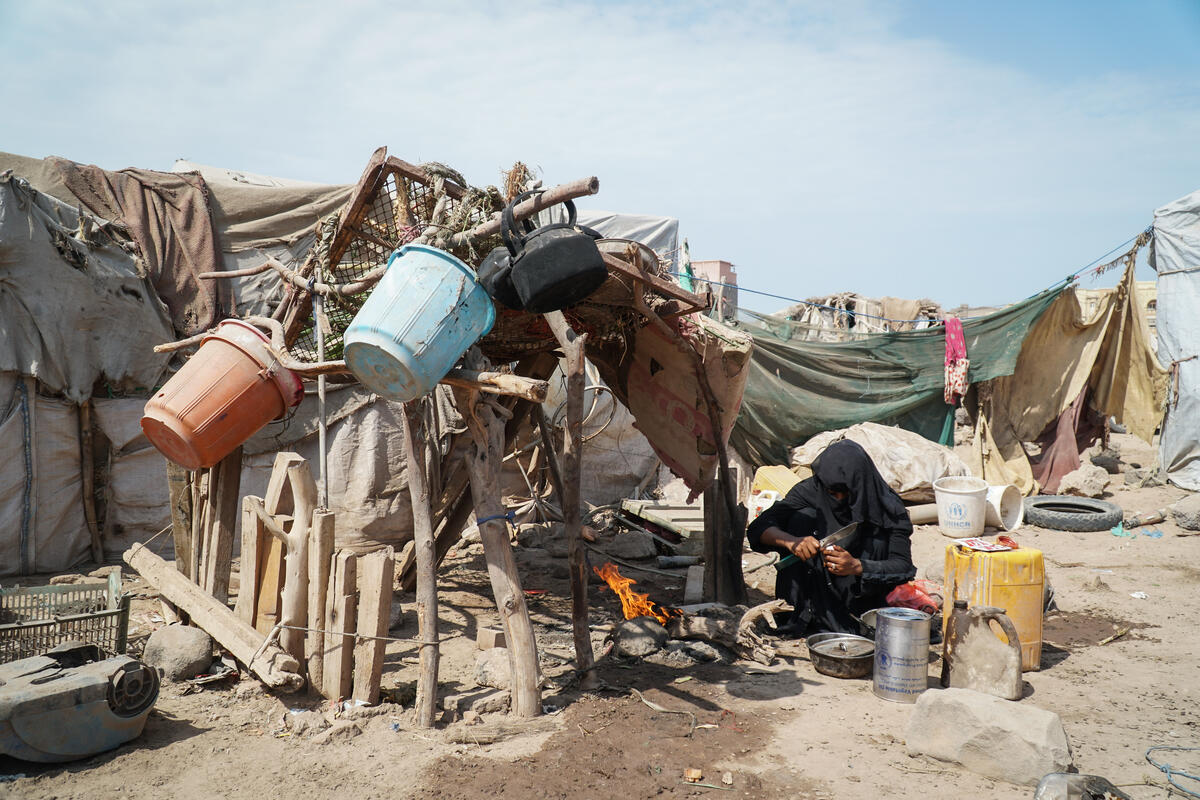 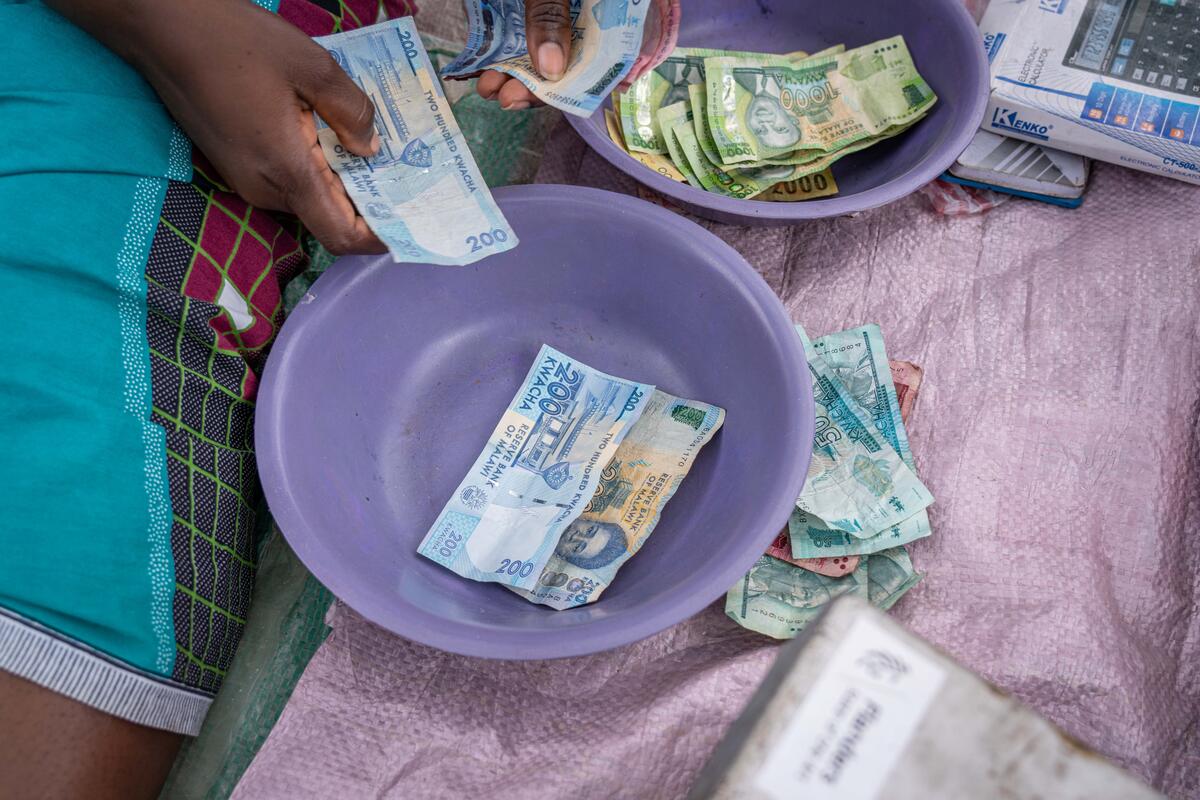 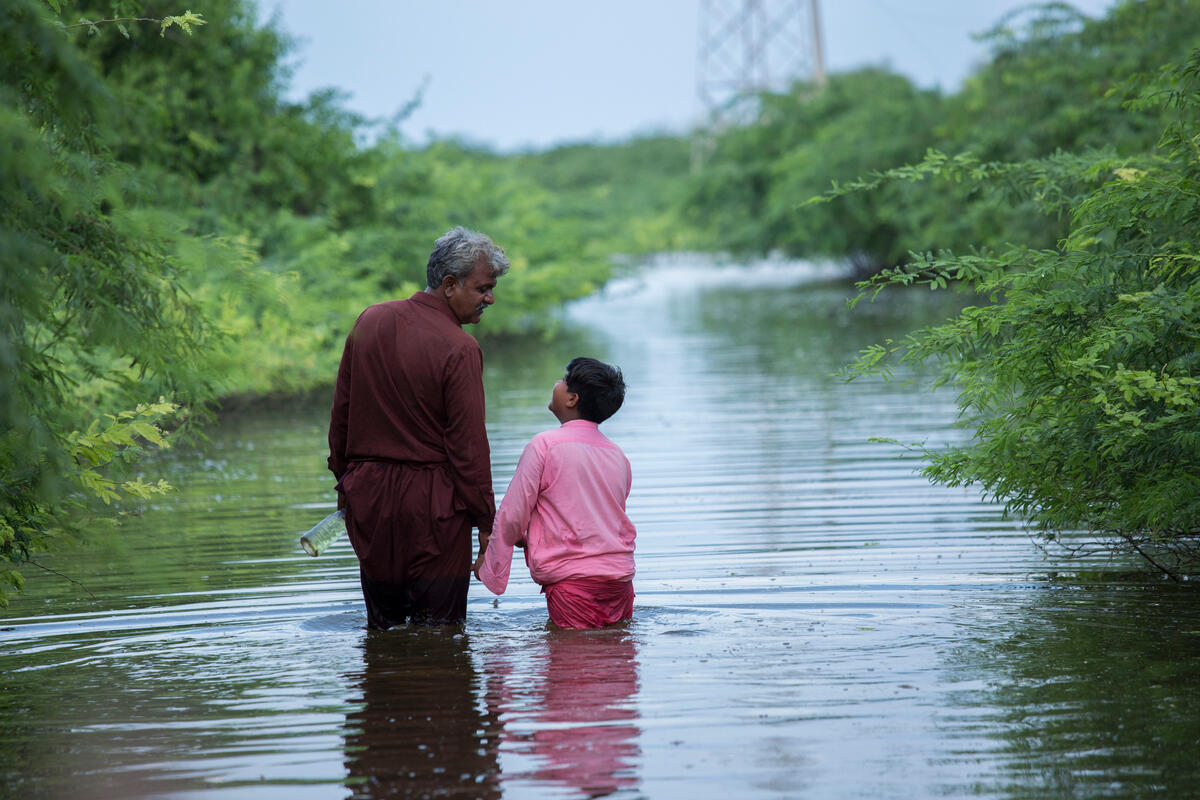 CONFLICT & INSECURITY
ECONOMIC SHOCKS
CLIMATE CRISIS
Despite decreasing global food prices, food remains very expensive in many countries
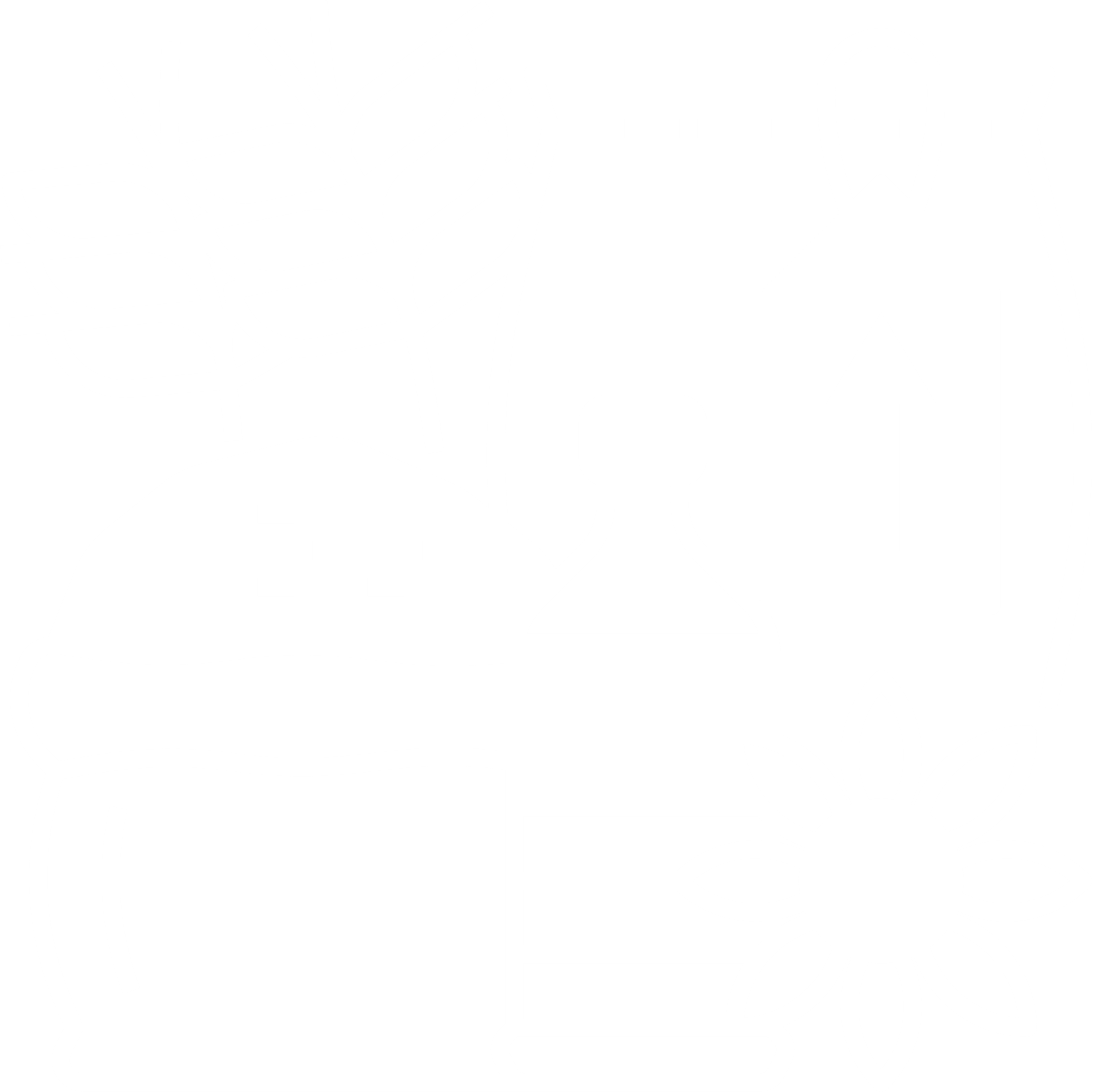 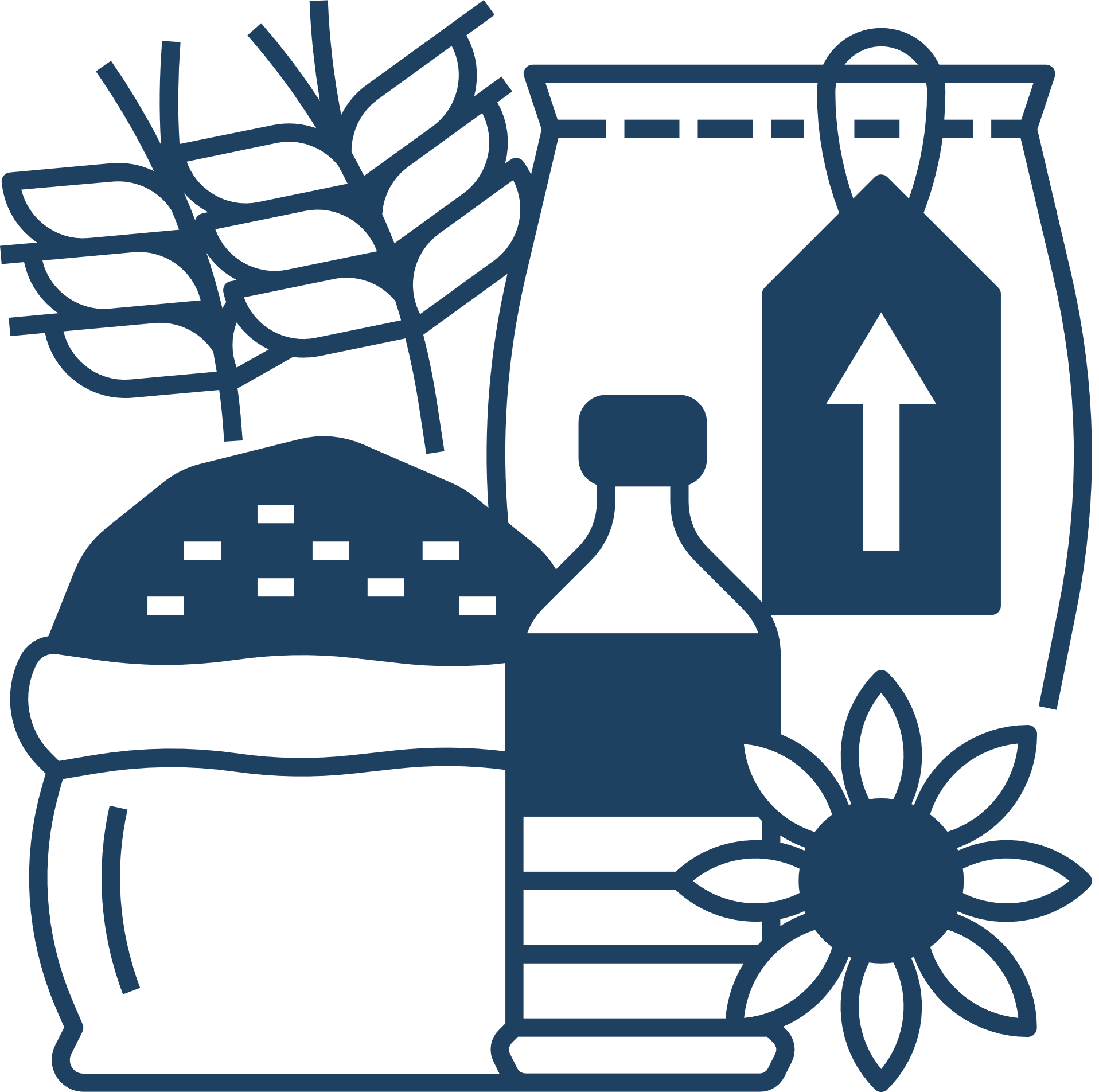 52 countries with food inflation larger than 10%
Out of 166 countries
10 countries with food inflation larger than 50%
4 countries with food inflation larger than 100%
Sources: Trading Economics | Food Inflation
[Speaker Notes: Data sources
Data from https://tradingeconomics.com/country-list/food-inflation, accessed 20 October 2023, considered if no older than July 2023
Additional data, from the October 2023 RAM Prices & Currencies Brief, for Cuba, DRC, Myanmar, Sudan and Syria
Data saved in 20230922_Prices and currencies.xlsx (https://wfp.sharepoint.com/:x:/s/EconomicMarketAnalysis/ESLNkQReo1tPioIDbekjIiEBEKBFWEP2G76VbELmS9SH9A?e=VdzsCj)

Notes
Countries with 100%+ food inflation are Argentina, Lebanon, Syria, Venezuela
Countries with 50%+ food inflation are Argentina, Cuba, Egypt, Lebanon, Myanmar, Sierra Leone, Suriname, Syria, Turkey, Venezuela]
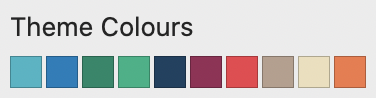 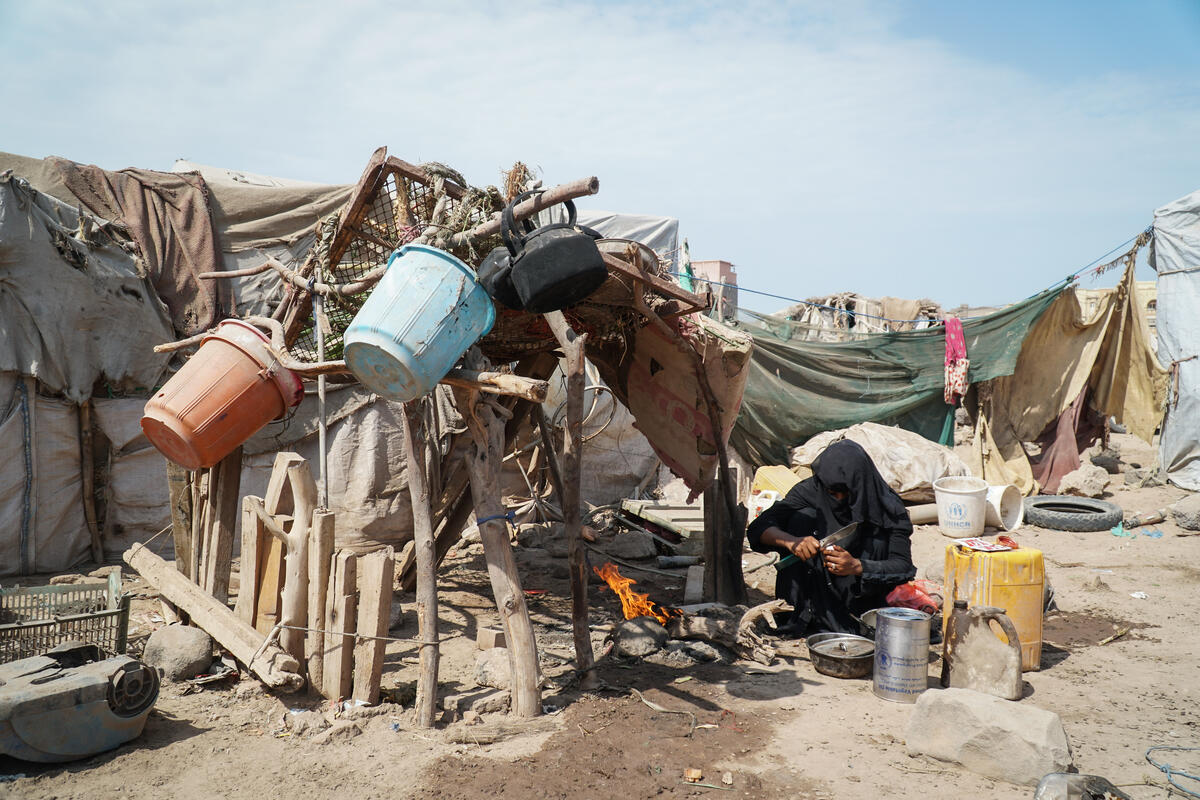 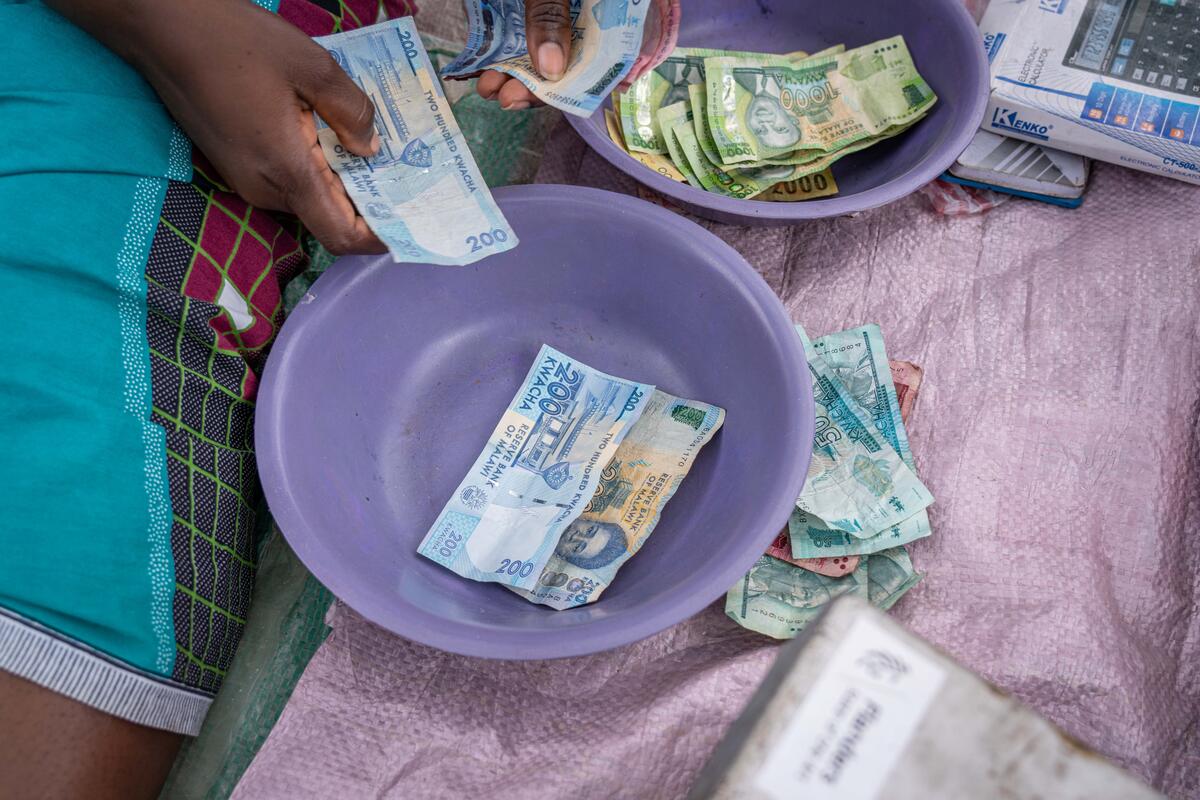 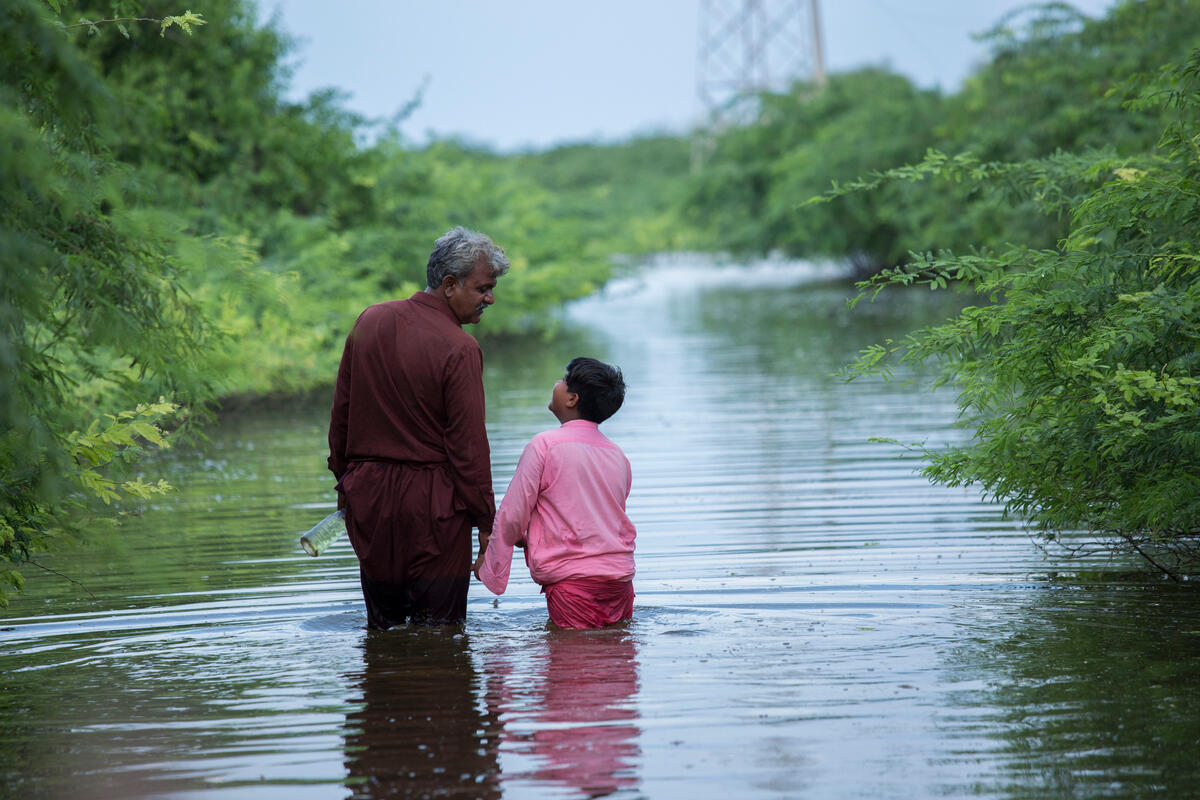 CONFLICT & INSECURITY
ECONOMIC SHOCKS
CLIMATE CRISIS
The mean debt level of low-income countries reached 67 percent of GDP in 2022
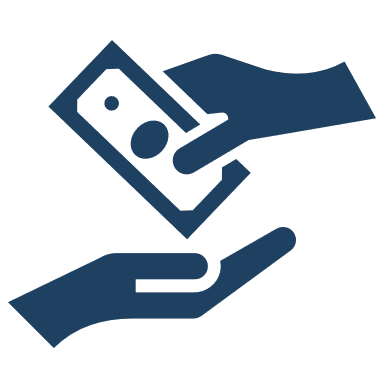 26 currencies lost 15% or more of their value over the past year
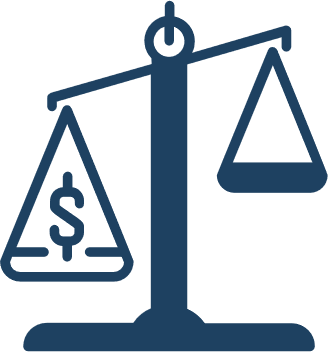 At the end of 2022, almost 60 percent of low-income countries were already in debt distress or at high risk of debt distress
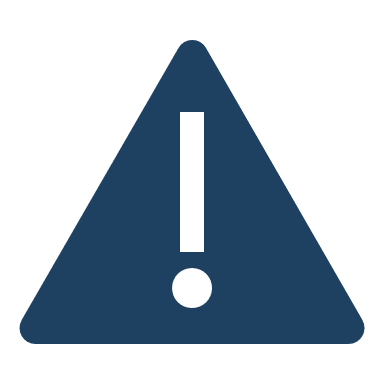 52 countries with food inflation larger than 10%
Out of 166 countries
10 countries with food inflation larger than 50%
4 countries with food inflation larger than 100%
Sources: Trading Economics | Food Inflation,
[Speaker Notes: Data sources
Currency data from https://tradingeconomics.com/currencies, accessed 20 October 2023.
Additional data, from WFP COs and websites, on parallel exchange rates Cuba, Ethiopia, Iran, Yemen
Data saved in 20230922_Prices and currencies.xlsx (https://wfp.sharepoint.com/:x:/s/EconomicMarketAnalysis/ESLNkQReo1tPioIDbekjIiEBEKBFWEP2G76VbELmS9SH9A?e=XGJrVu).
Mean debt level from Global Economic Prospects – June 2023  (https://openknowledge.worldbank.org/server/api/core/bitstreams/6e892b75-2594-4901-a036-46d0dec1e753/content)
LICs at high risk of or in debt distress: IMF Global Food Crisis Update: Recent Developments, Outlook, and IMF Engagement – April 2023 https://www.imf.org/en/Publications/IMF-Notes/Issues/2023/04/12/Global-Food-Crisis-Update-Recent-Developments-Outlook-and-IMF-Engagement-531948]
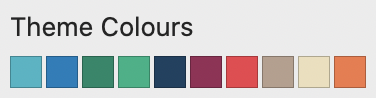 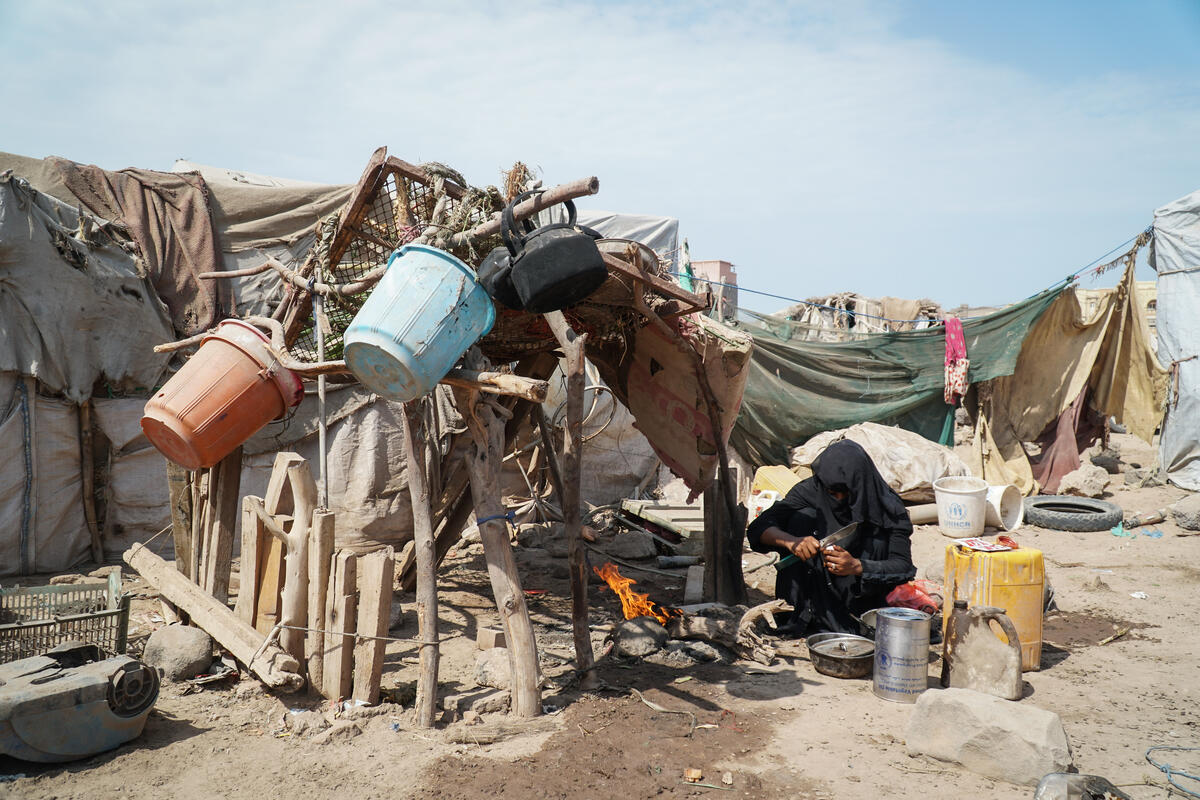 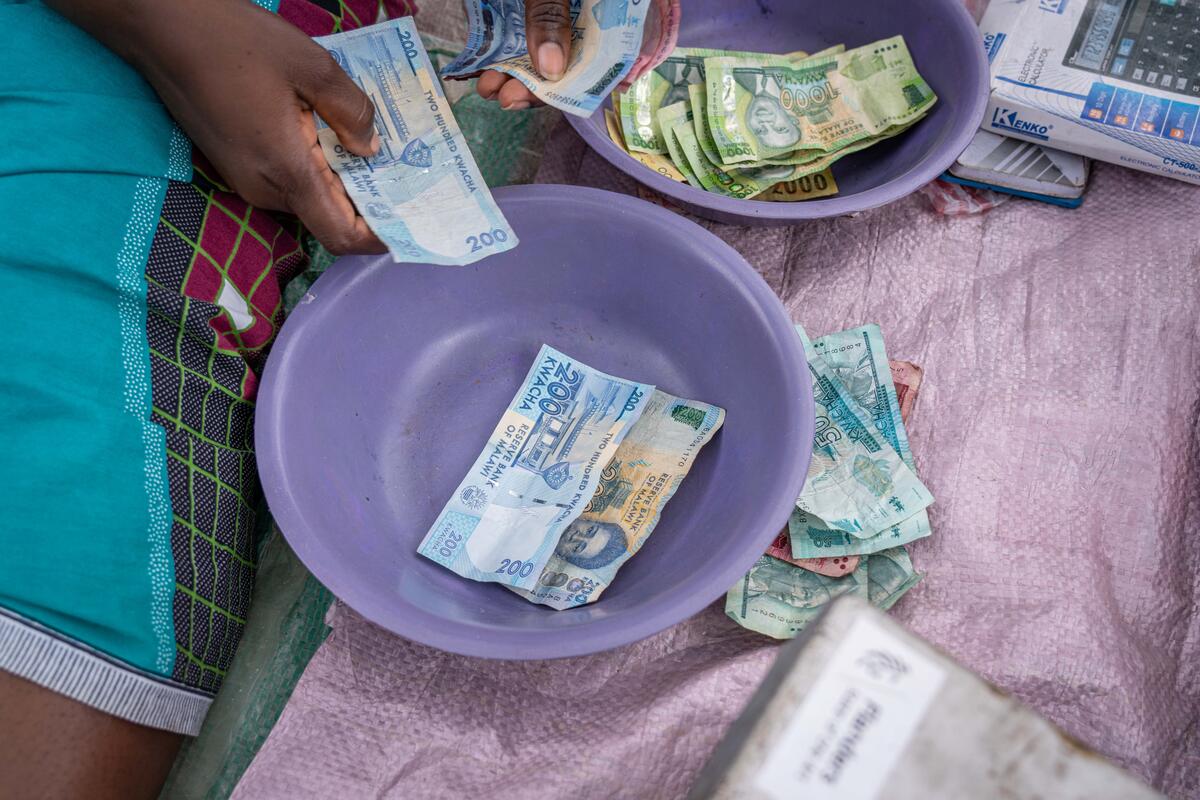 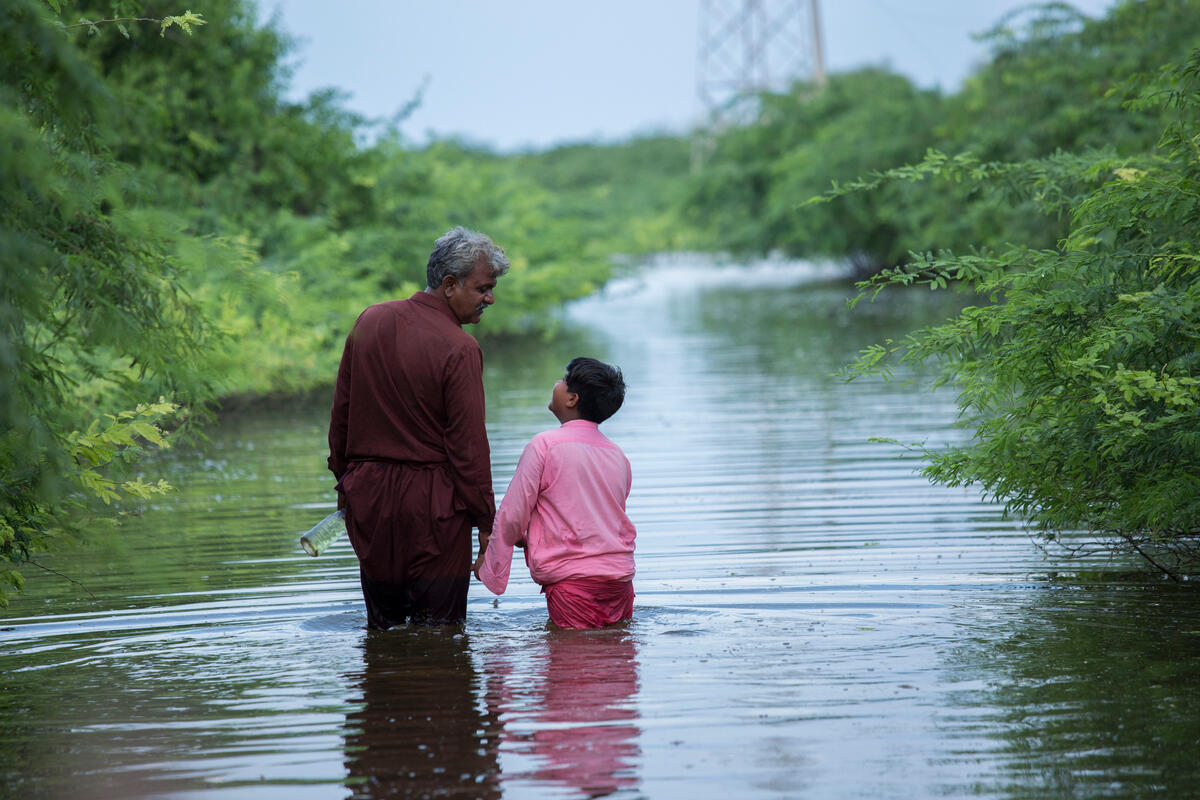 CONFLICT & INSECURITY
ECONOMIC SHOCKS
CLIMATE CRISIS
The mean debt level of low-income countries reached 67 percent of GDP in 2022
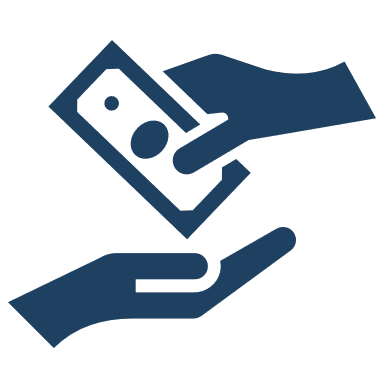 A higher cost of debt
26 currencies lost 15% or more of their value over the past year
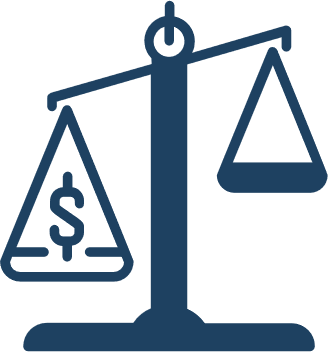 At the end of 2022, almost 60 percent of low-income countries were already in debt distress or at high risk of debt distress
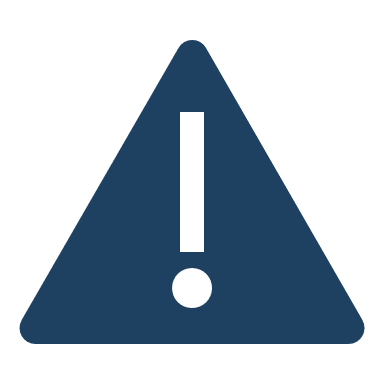 52 countries with food inflation larger than 10%
Out of 166 countries
10 countries with food inflation larger than 50%
4 countries with food inflation larger than 100%
Sources: Trading Economics | Food Inflation,
[Speaker Notes: Data sources
https://tradingeconomics.com/united-states/interest-rate (accessed 20 October 2023)
https://tradingeconomics.com/euro-area/interest-rate (accessed 20 October 2023)

Notes
Current Interest rates as of September 2023
US Fed Funds Rate: 5.5%
Euro Area Interest Rate: 4.5%]
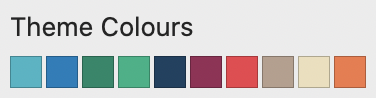 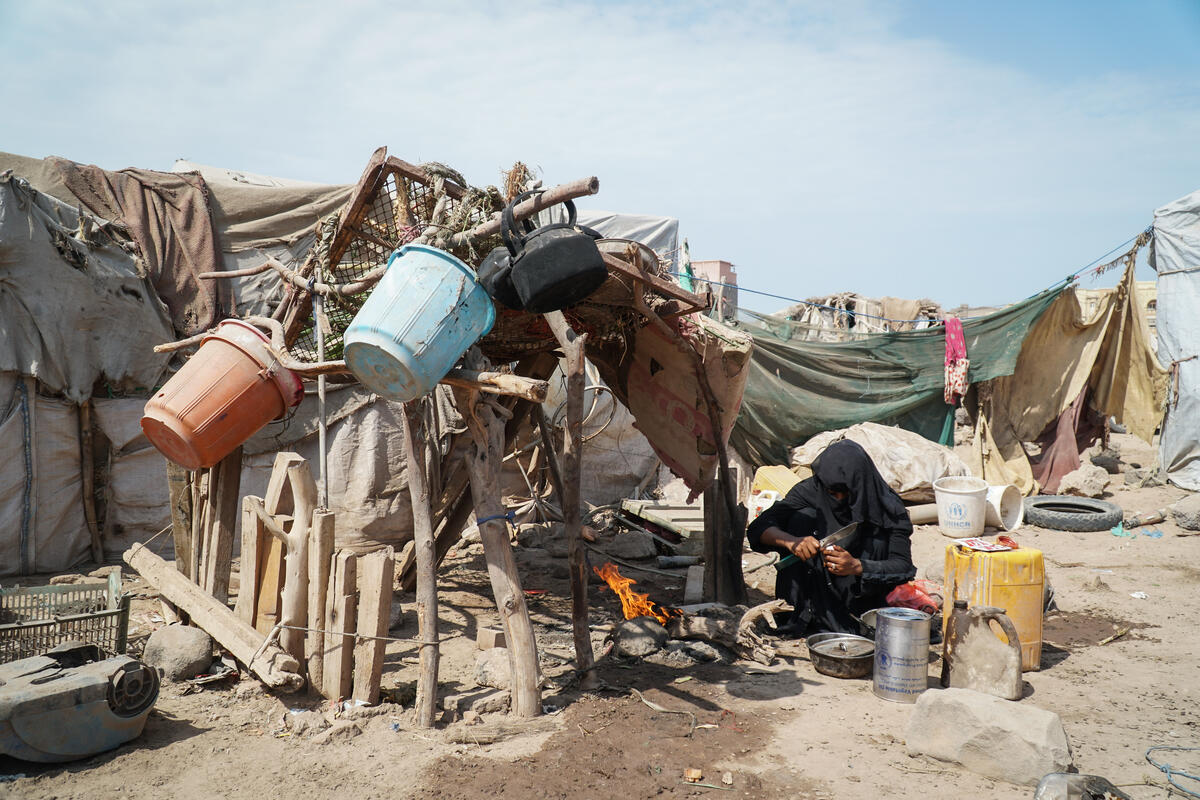 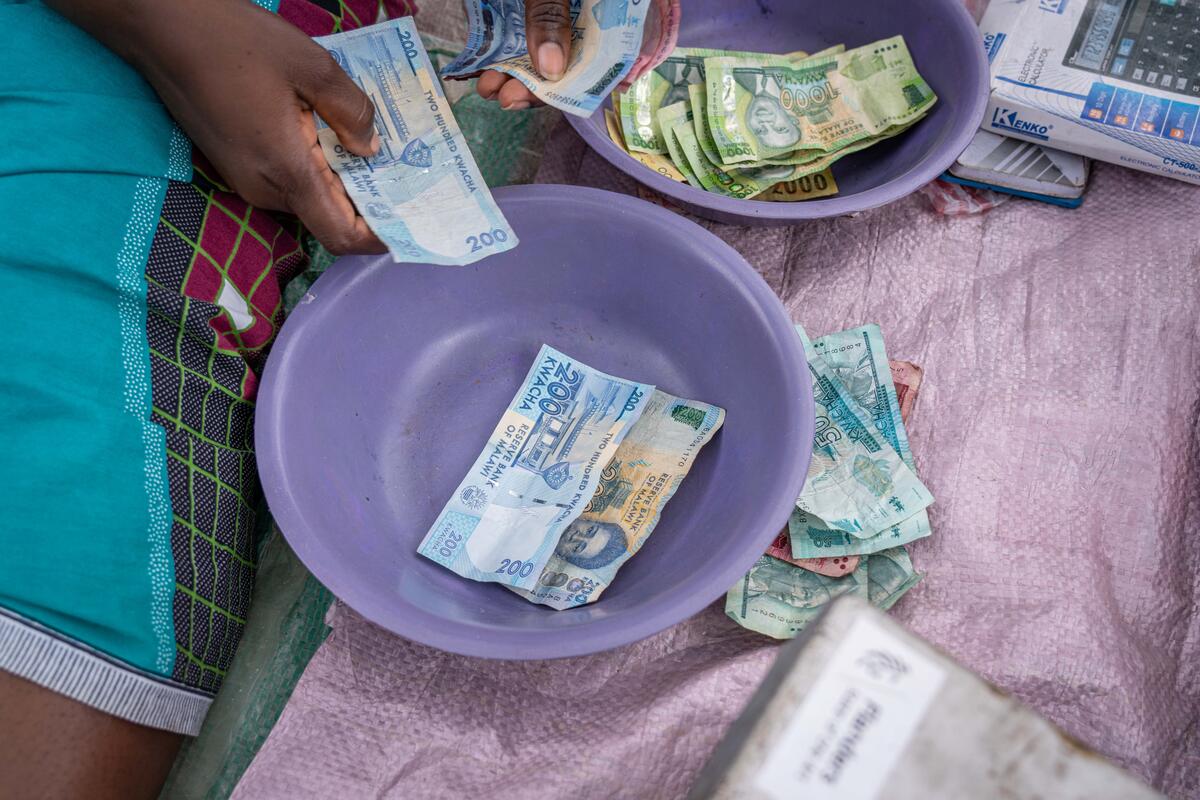 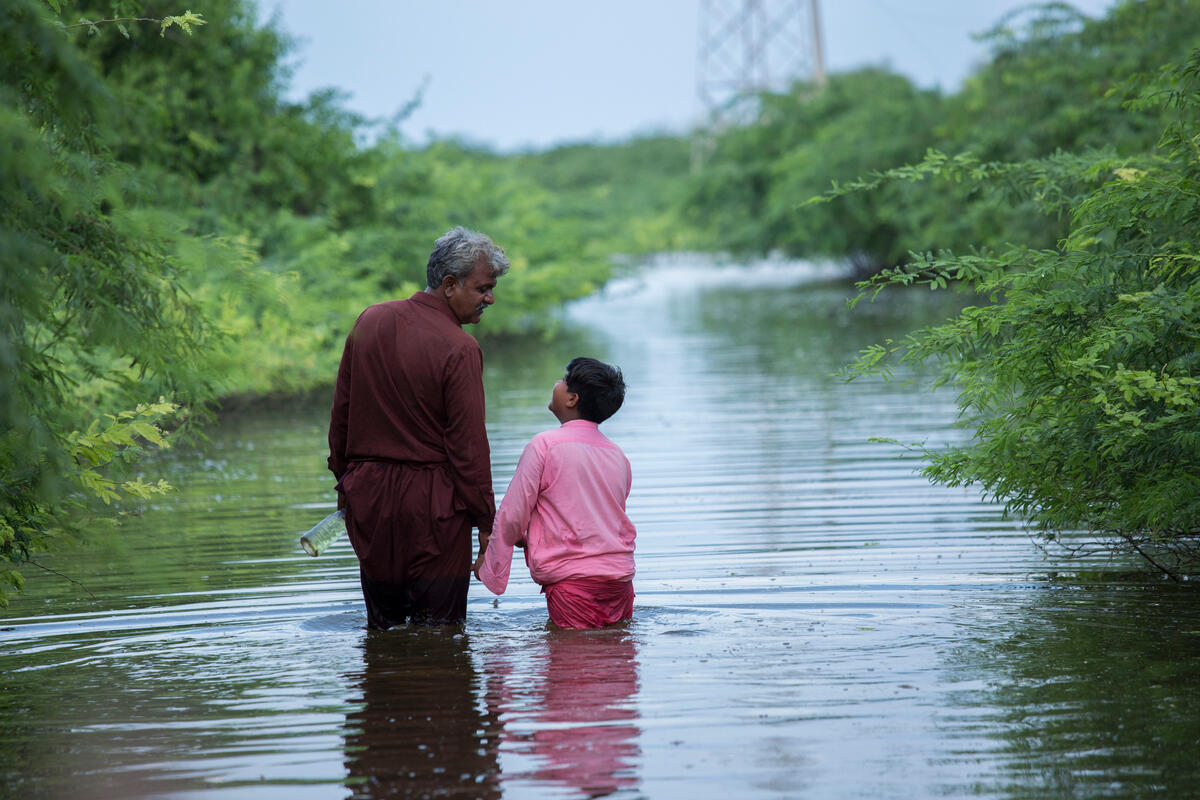 CONFLICT & INSECURITY
ECONOMIC SHOCKS
CLIMATE CRISIS
The mean debt level of low-income countries reached 67 percent of GDP in 2022
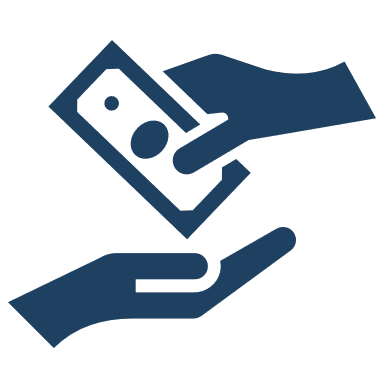 Slow global growth in 2023 and 2024
A higher cost of debt
26 currencies lost 15% or more of their value over the past year
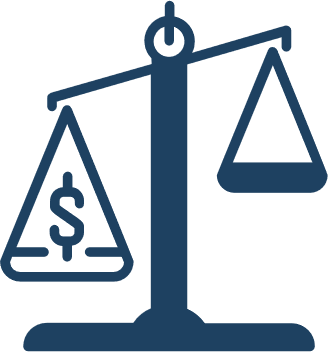 At the end of 2022, almost 60 percent of low-income countries were already in debt distress or at high risk of debt distress
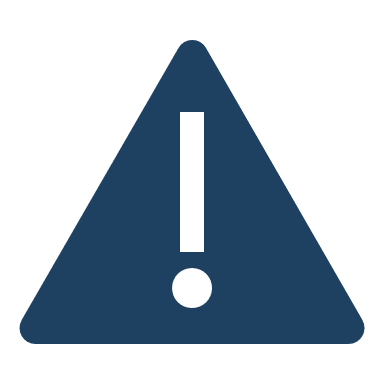 52 countries with food inflation larger than 10%
Out of 166 countries
10 countries with food inflation larger than 50%
4 countries with food inflation larger than 100%
Sources: Trading Economics | Food Inflation,
[Speaker Notes: Data sources
World Bank Global Economic Prospects – June 2023]
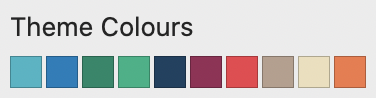 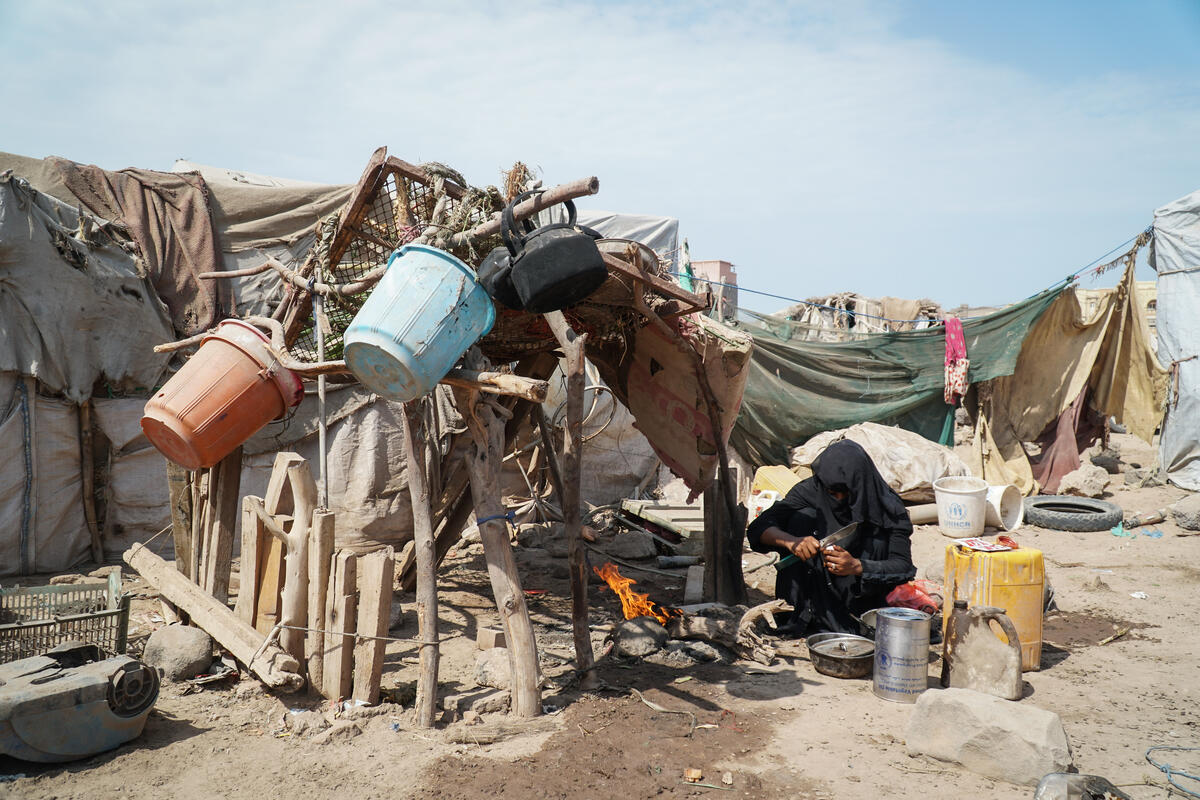 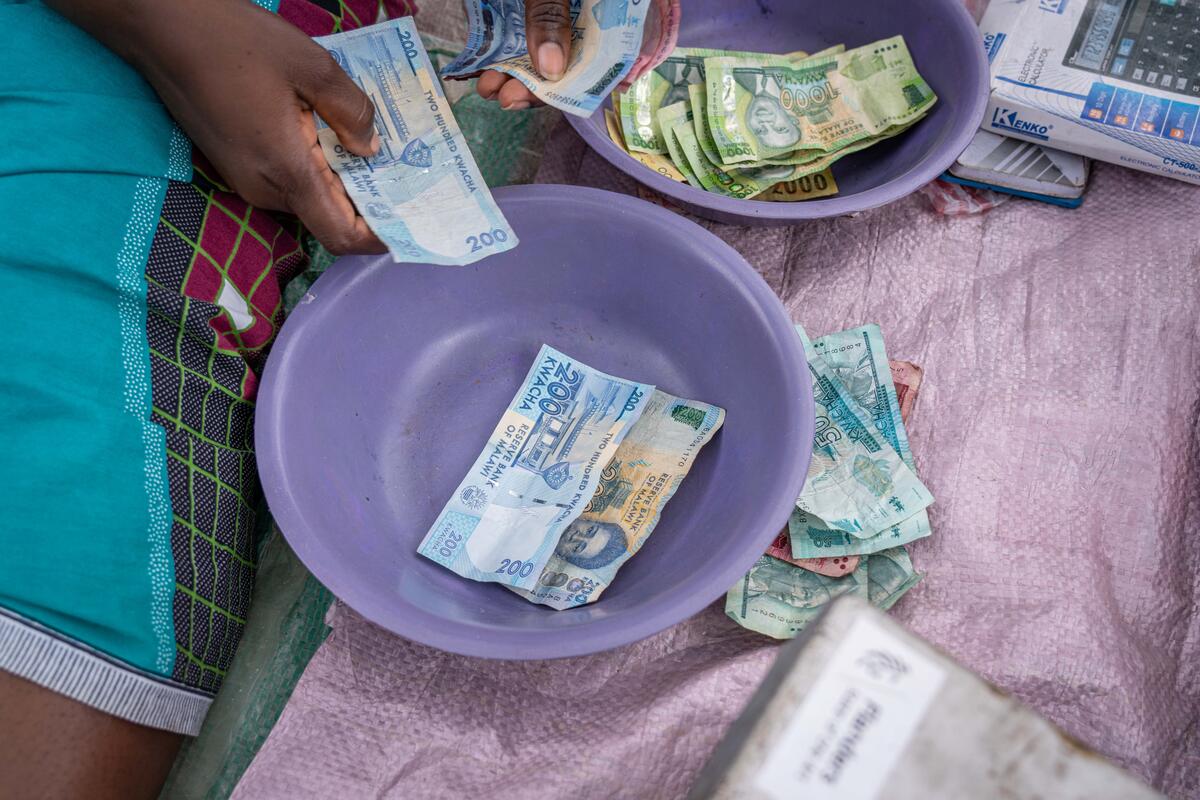 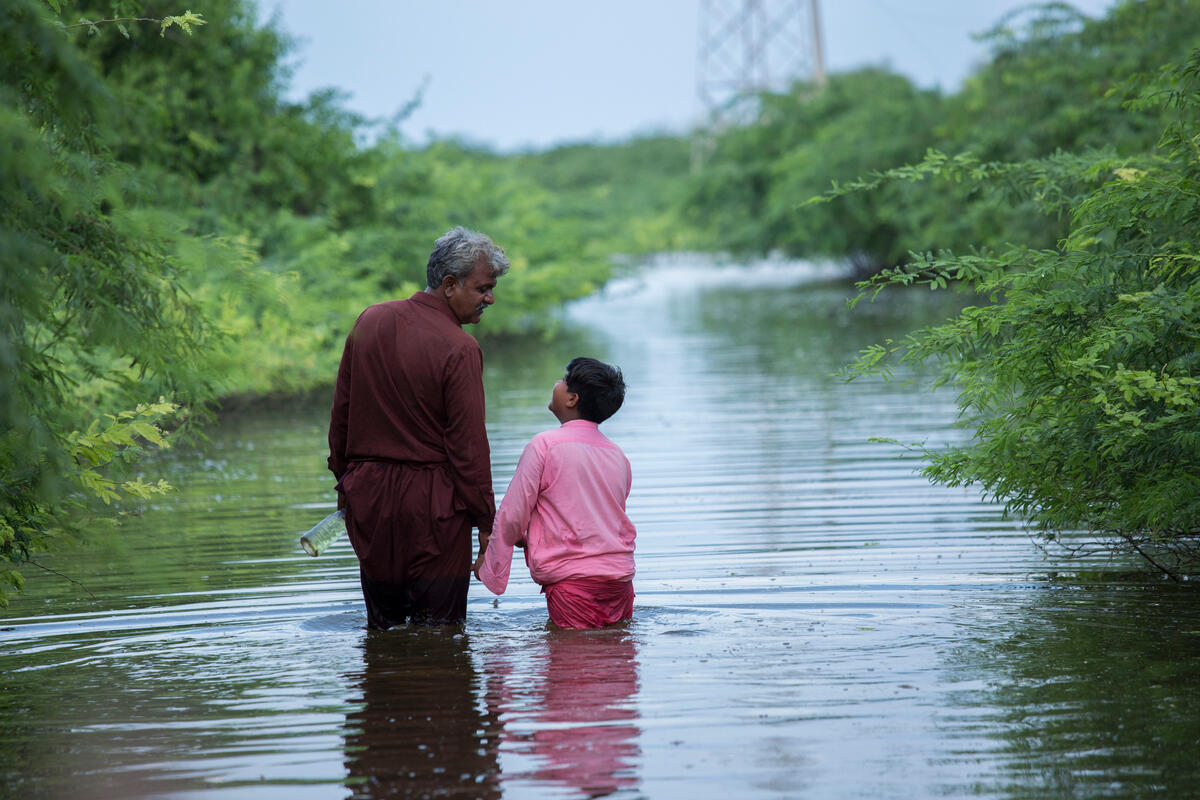 CONFLICT & INSECURITY
ECONOMIC SHOCKS
CLIMATE CRISIS
The mean debt level of low-income countries reached 67 percent of GDP in 2022
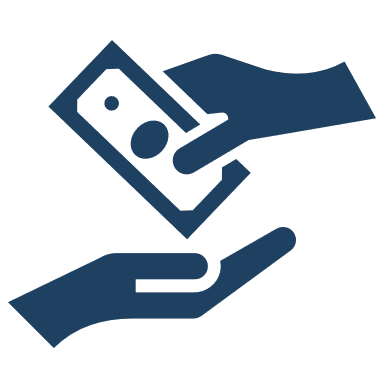 Slow global growth in 2023 and 2024
A higher cost of debt
26 currencies lost 15% or more of their value over the past year
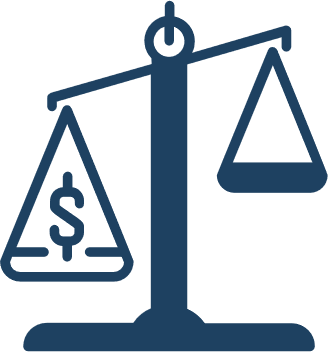 At the end of 2022, almost 60 percent of low-income countries were already in debt distress or at high risk of debt distress
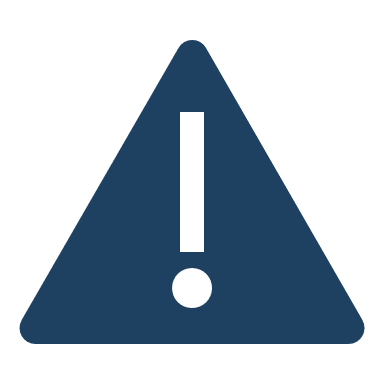 52 countries with food inflation larger than 10%
Out of 166 countries
10 countries with food inflation larger than 50%
4 countries with food inflation larger than 100%
Sources: Trading Economics | Food Inflation,
[Speaker Notes: Data sources
World Bank Global Economic Prospects – June 2023]
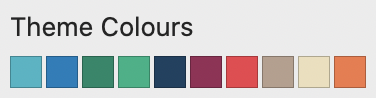 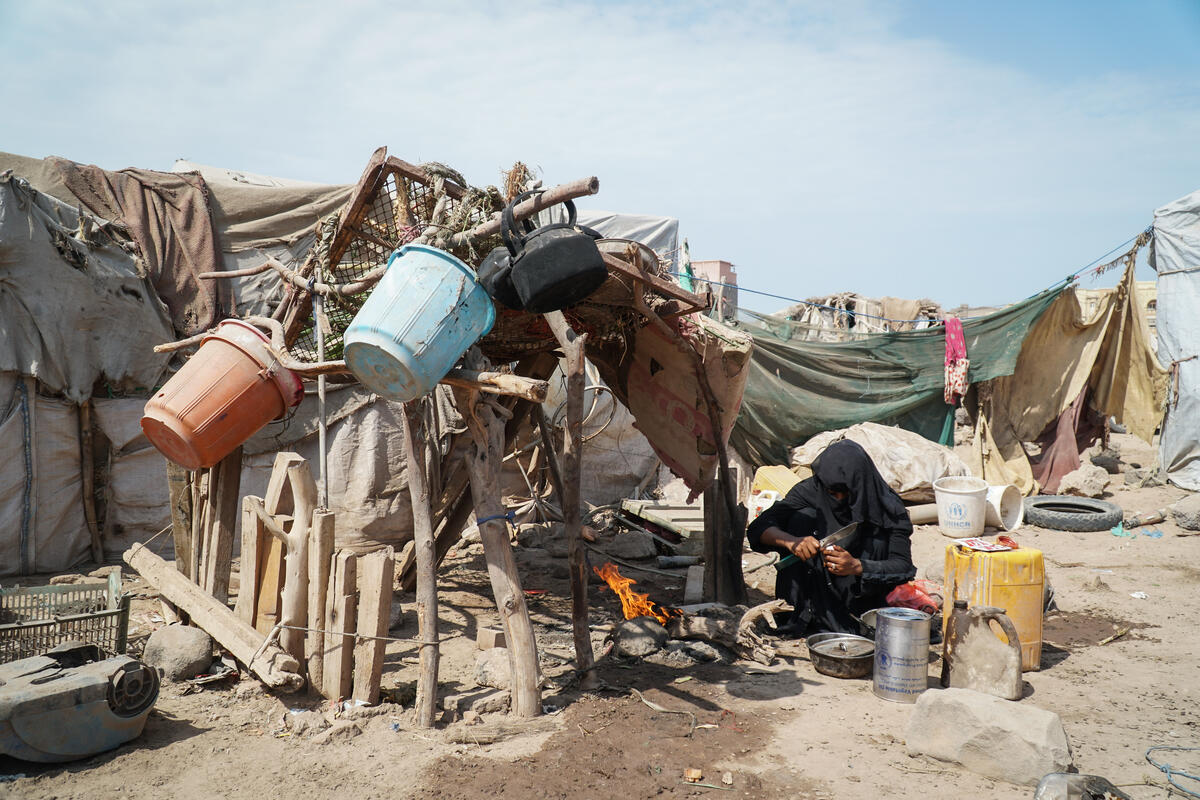 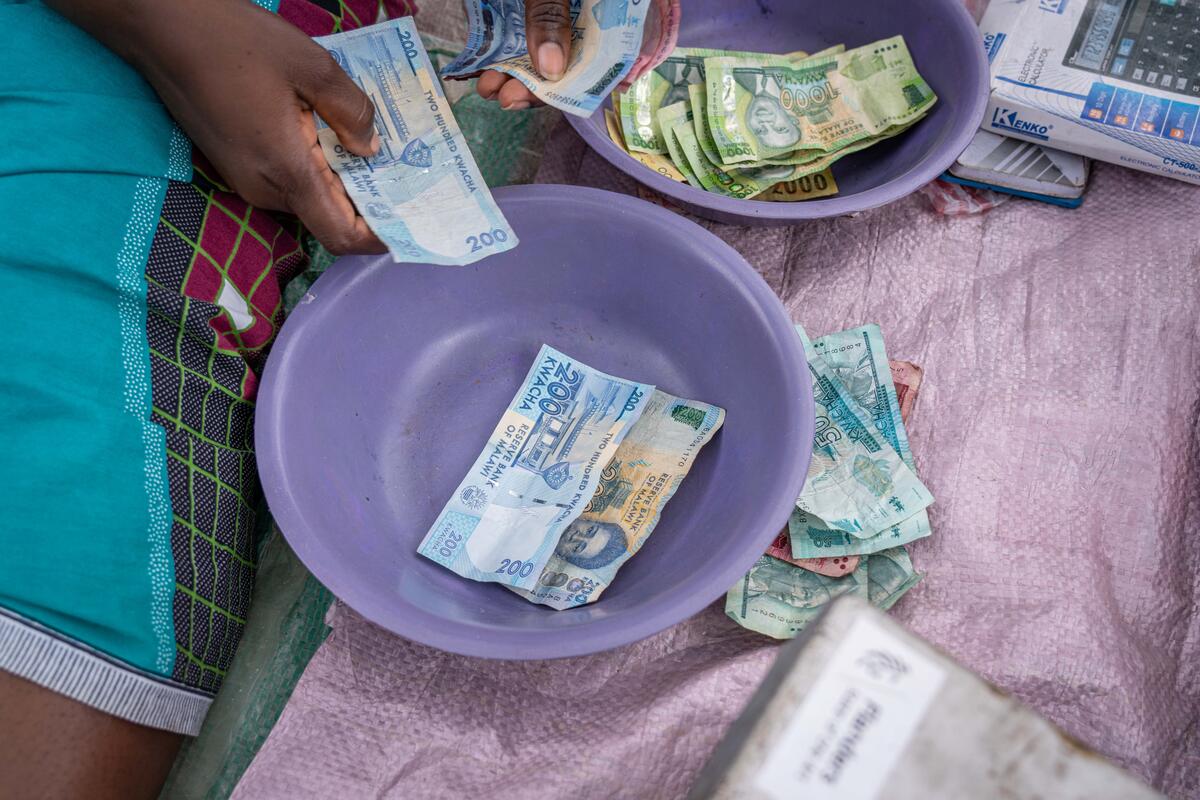 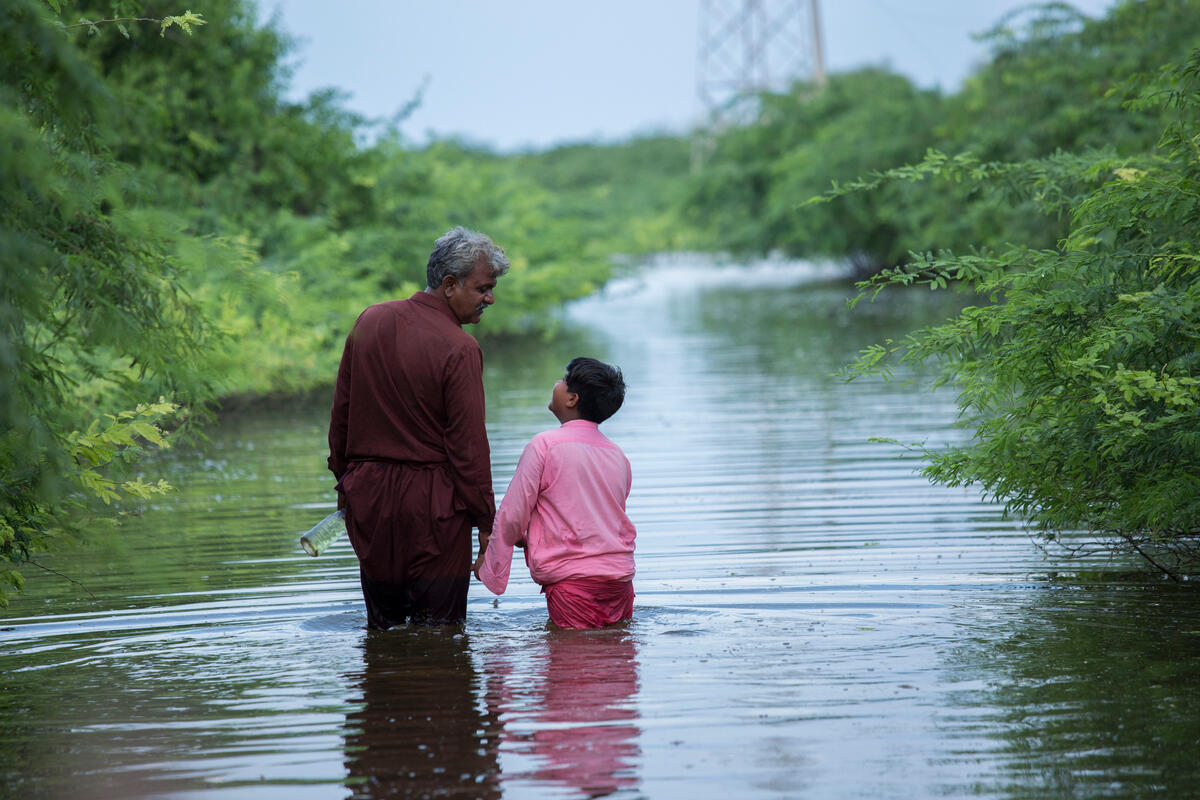 CONFLICT & INSECURITY
ECONOMIC SHOCKS
CLIMATE CRISIS
The economic effects of the food crisis
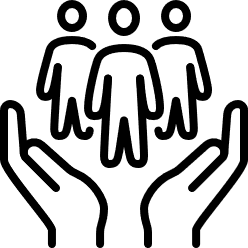 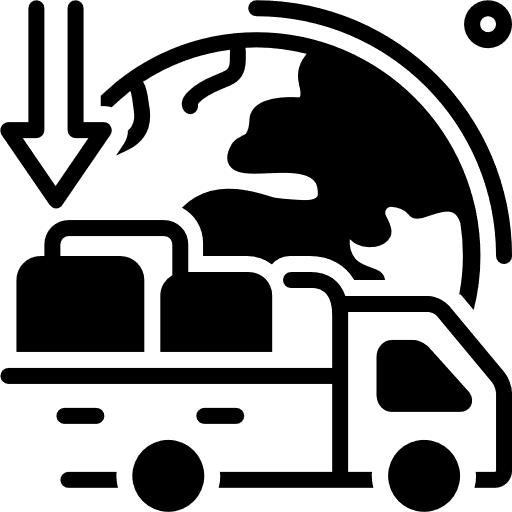 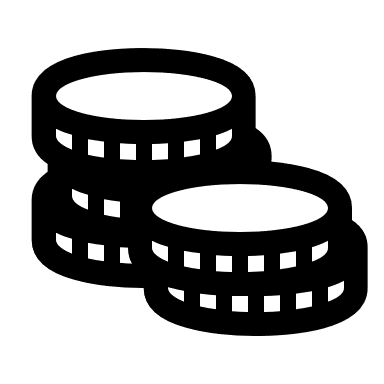 Reserve coverage is approaching lowest level in over a decade
GDP growth has weakened
External balances have widened
For the 45 countries strongly affected by the food crisis
Source: IMF
[Speaker Notes: Data sources
IMF, Fall 2023 Global Food Crisis Update—Recent Developments, Outlook, and IMF Engagement

Notes
GDP growth = Median real GDP growth
Foreign exchange reserves = Median reserve coverage in months of imports]
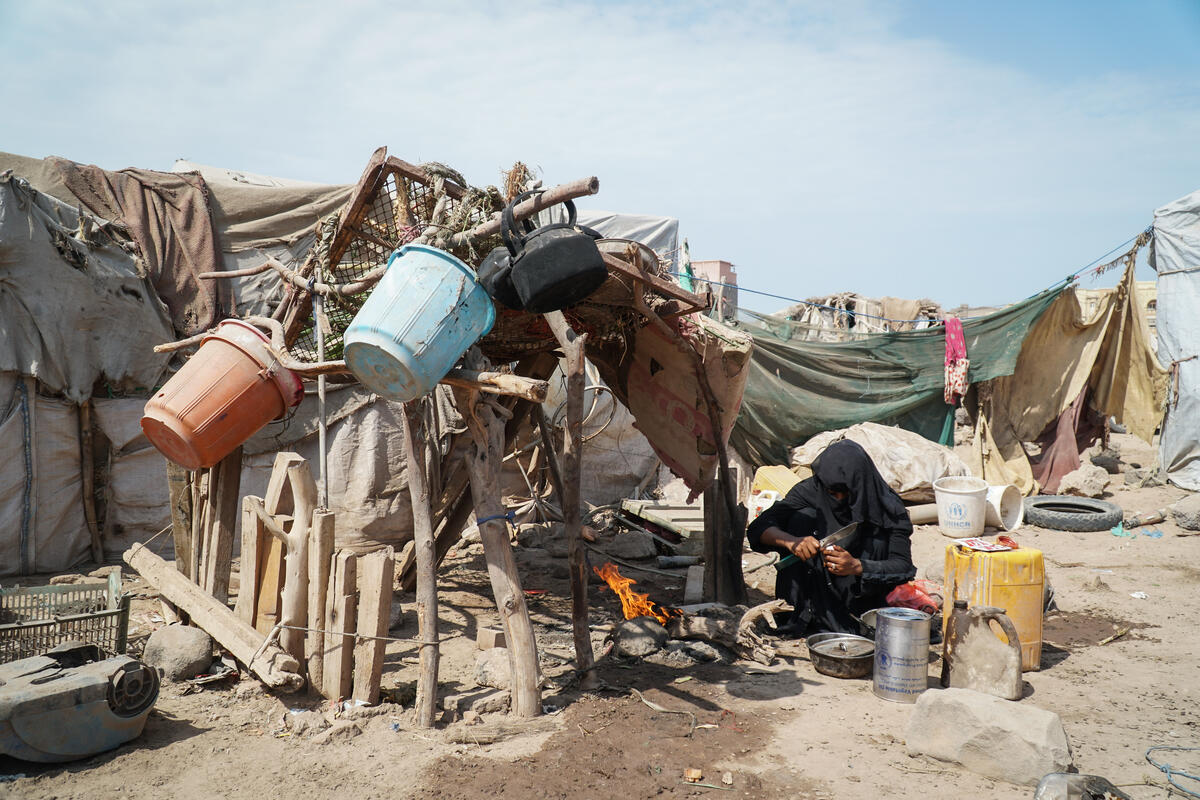 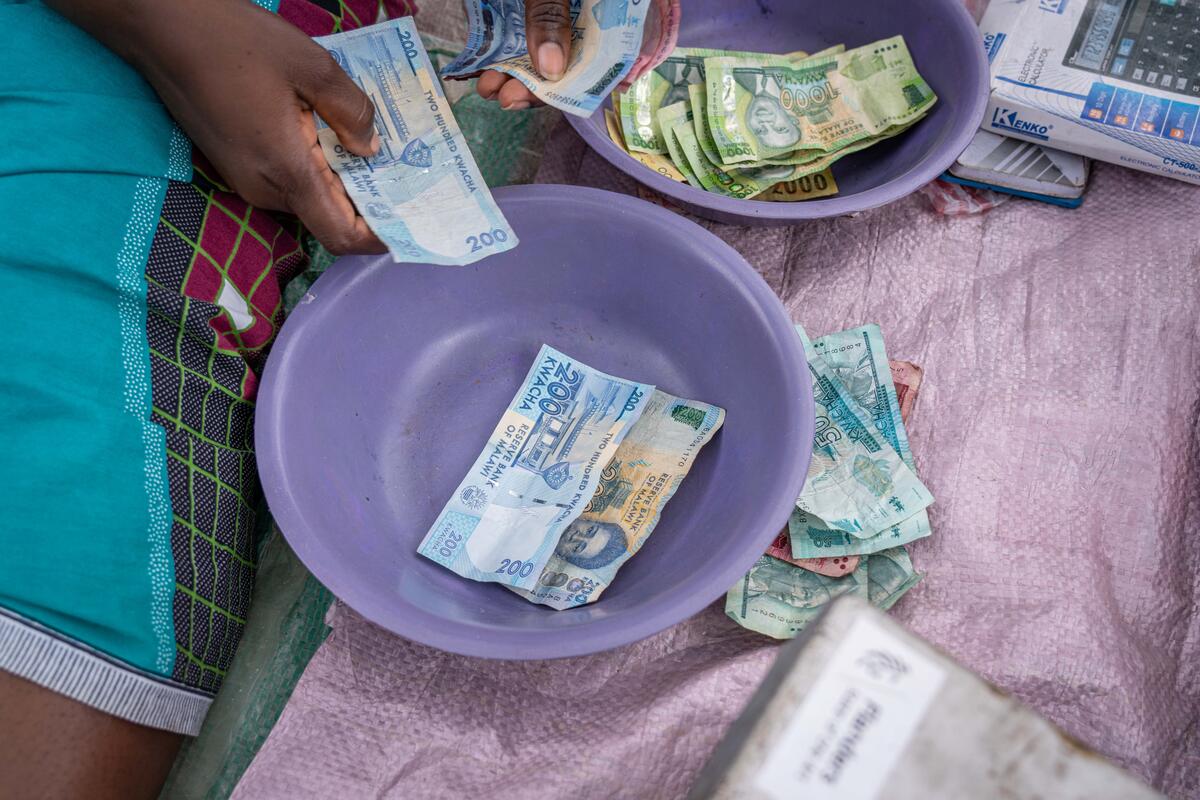 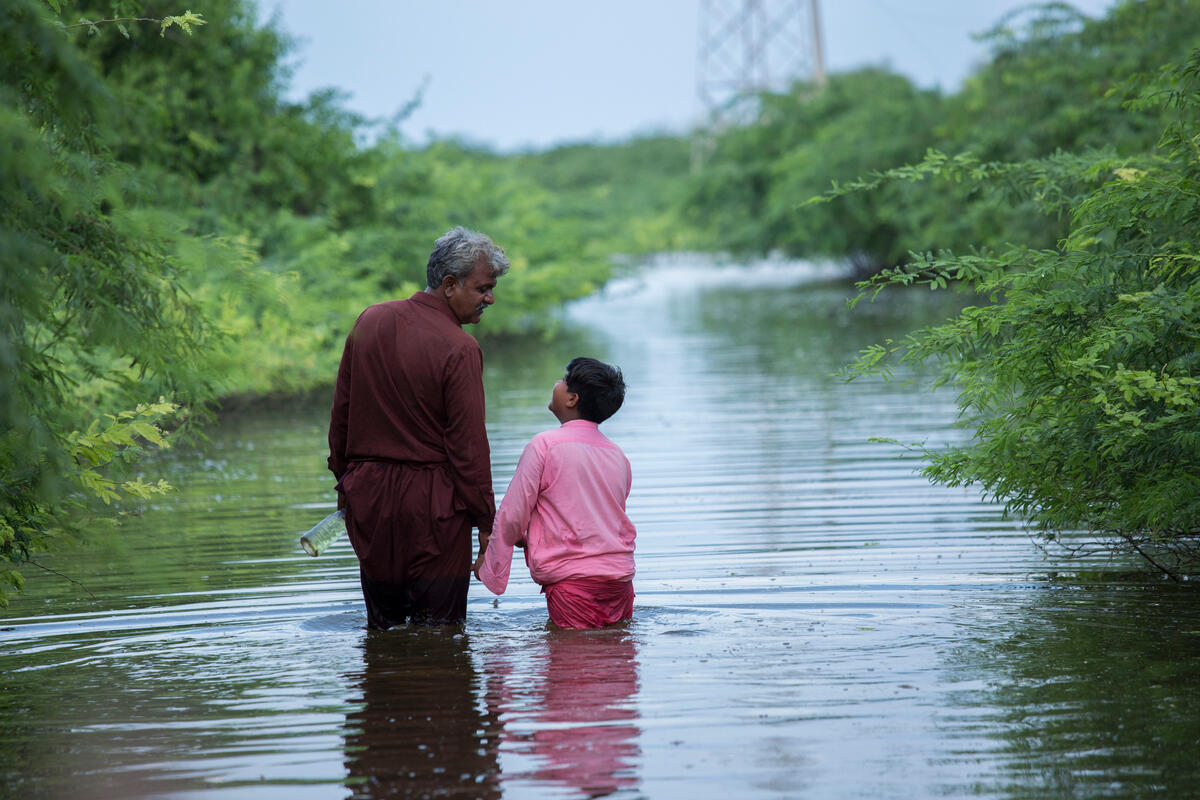 CONFLICT & INSECURITY
ECONOMIC SHOCKS
CLIMATE CRISIS
55
conflicts
State-based armed conflicts sharply increased between 2012 and 2022
The number of  armed conflicts sharply increases
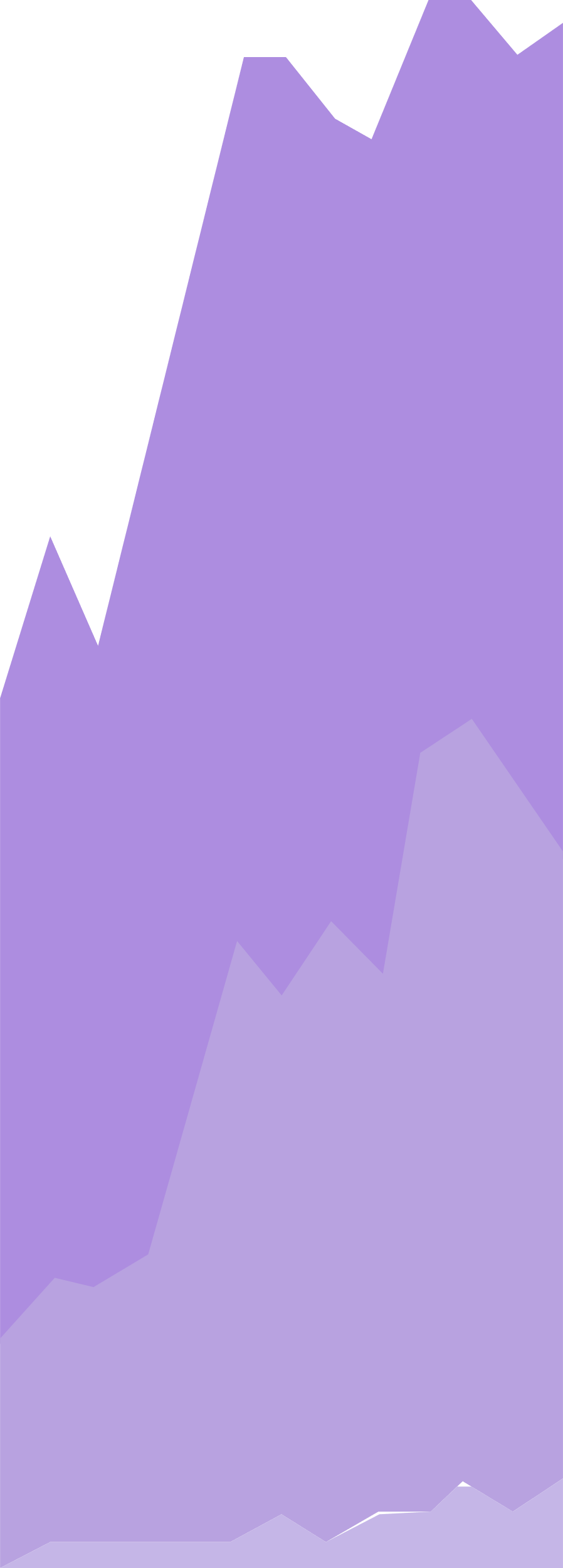 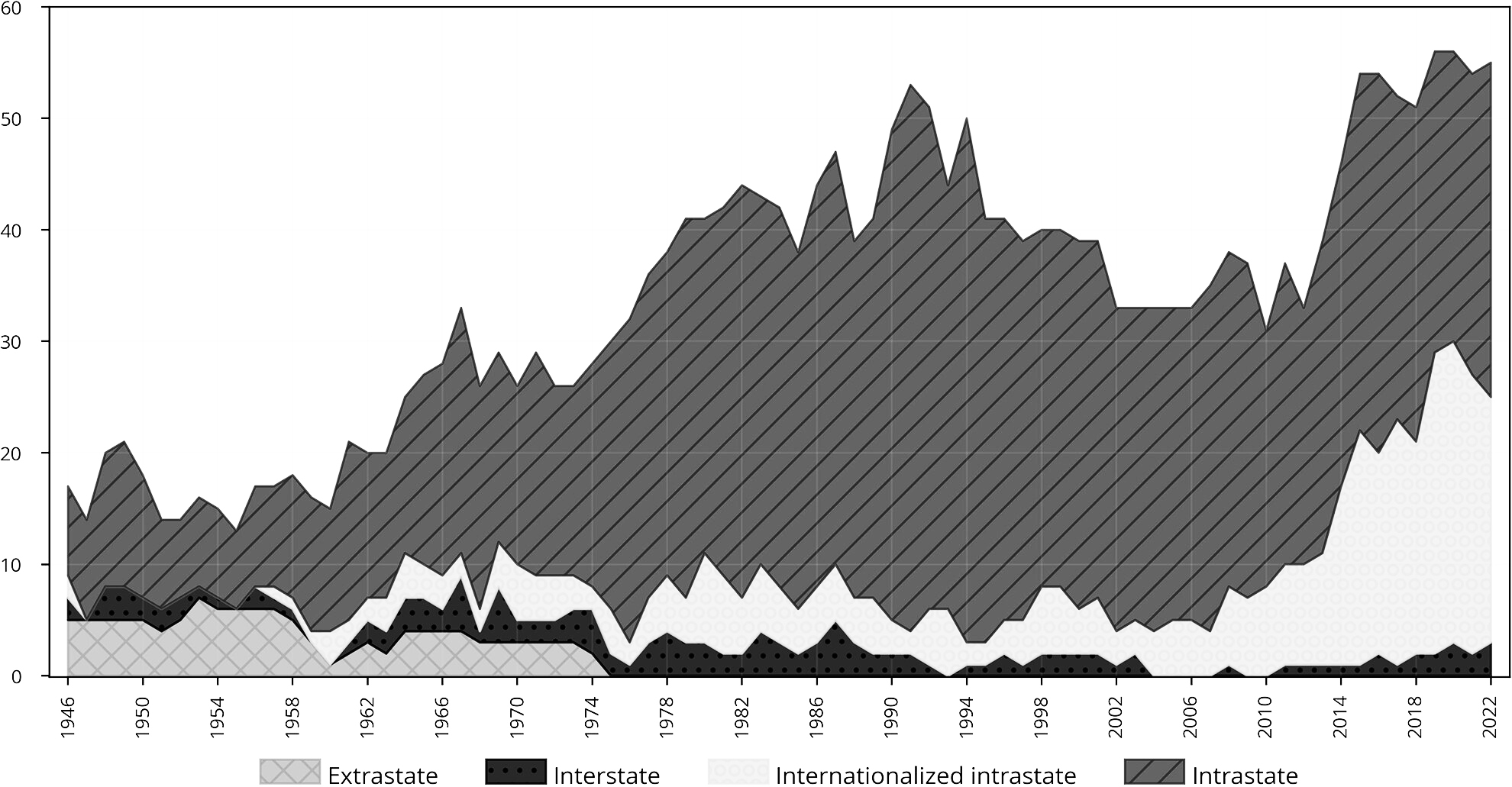 33
conflicts
Source: Davies, S., Pettersson, T., & Öberg, M. (2023). Organized violence 1989–2022, and the return of conflict between states. Journal of Peace Research, 60(4), 691-708.
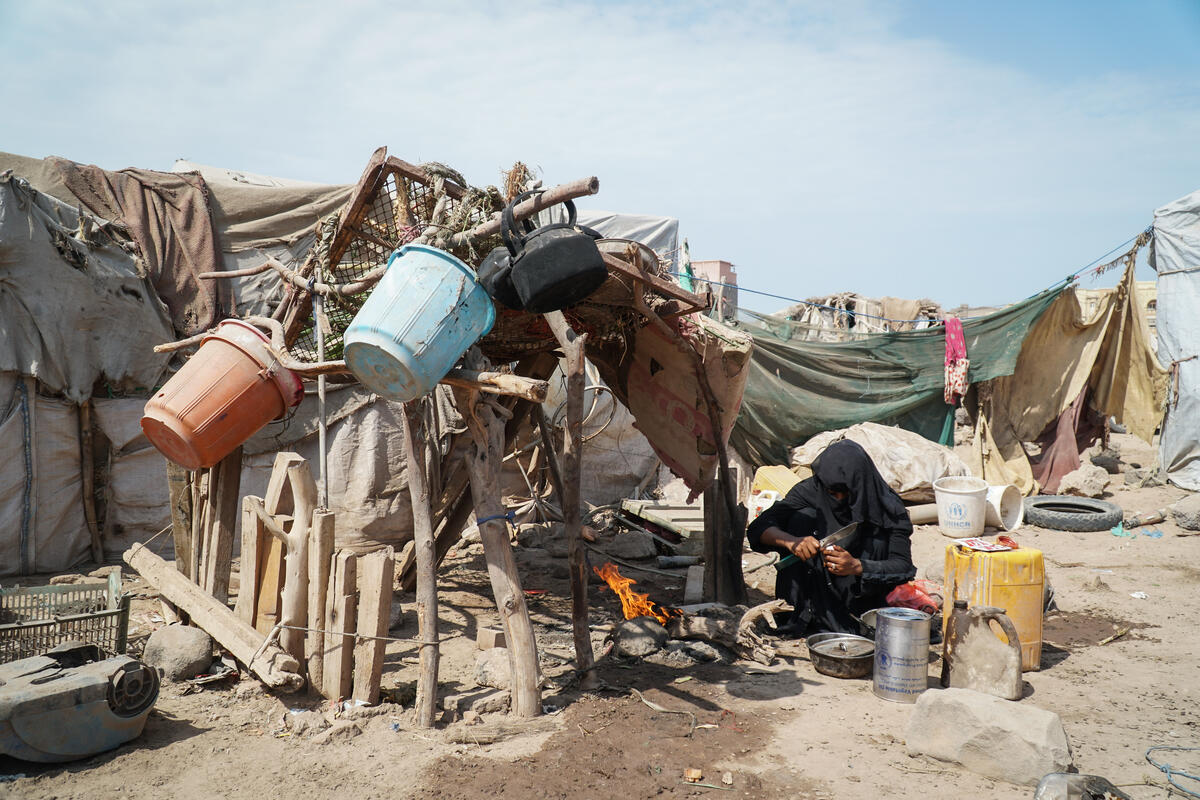 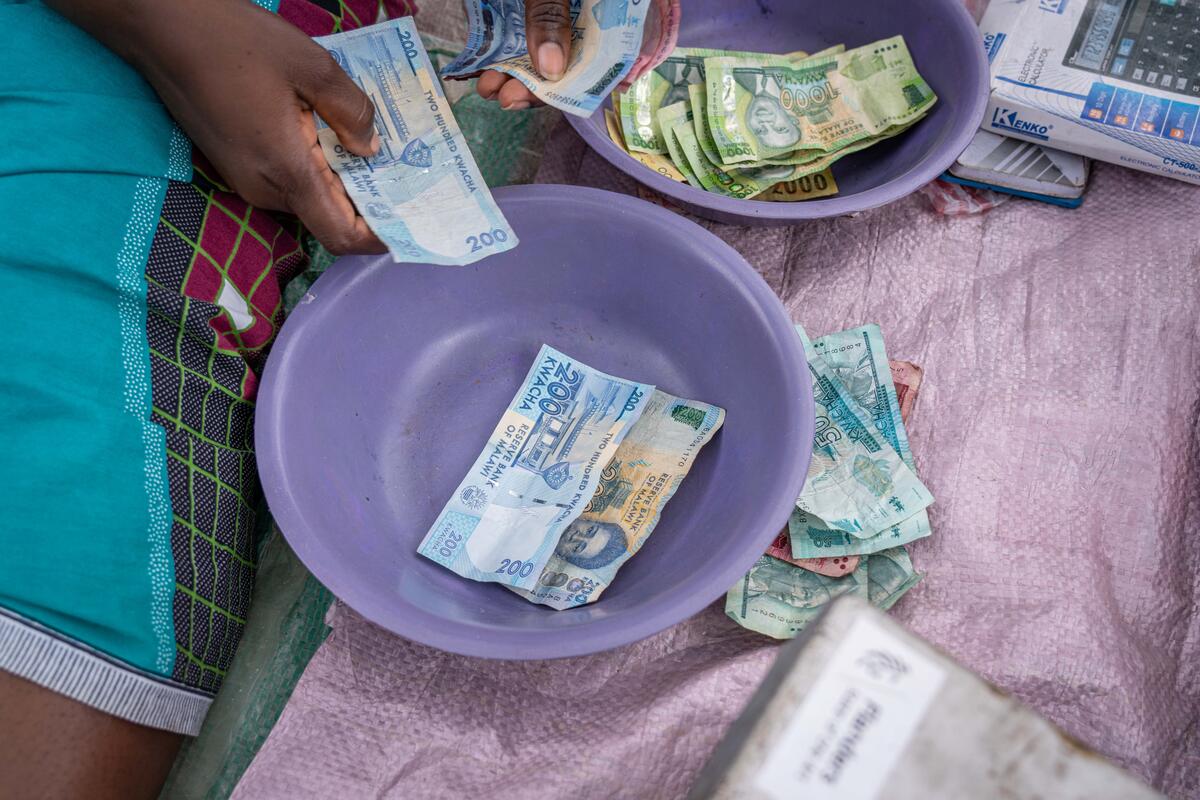 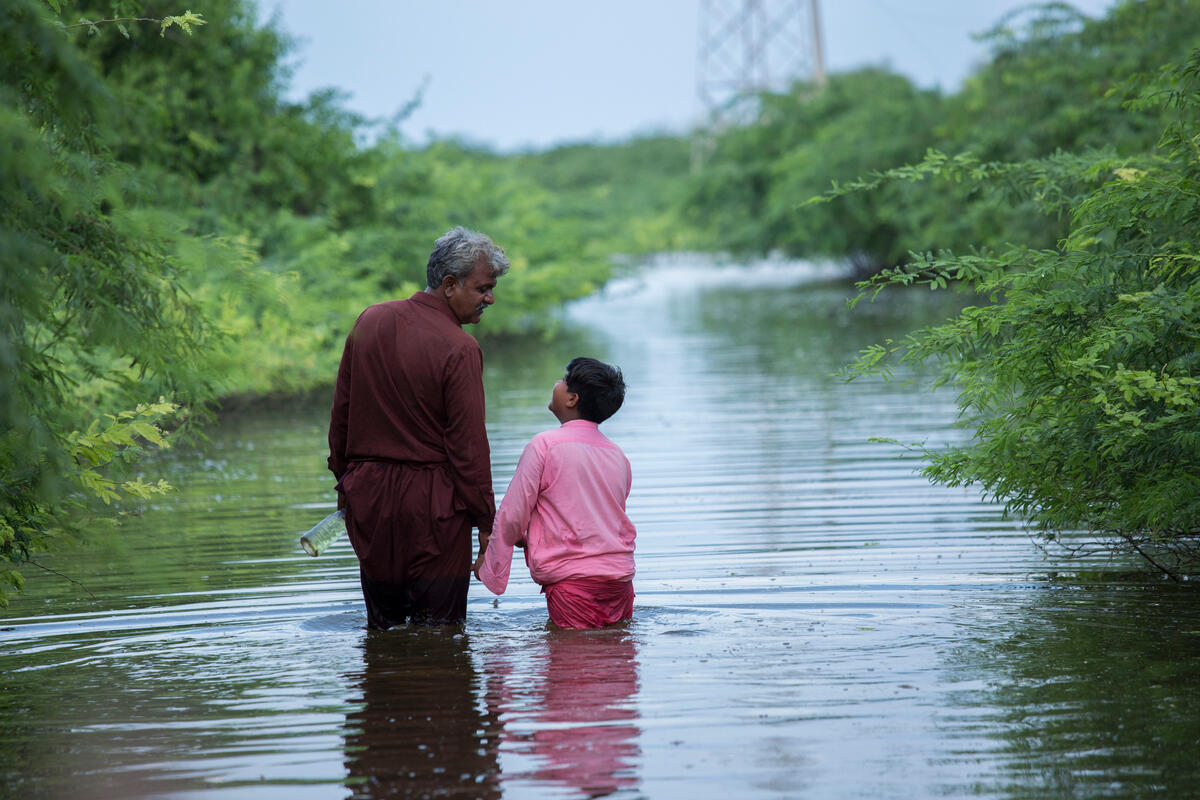 CONFLICT & INSECURITY
ECONOMIC SHOCKS
CLIMATE CRISIS
The impacts of overlapping conflict
345M
people facing acute food insecurity in 79 countries
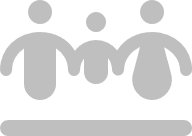 69% or 239M people facing acute food insecurity live in fragile and conflict-affected situations
Source: GORP June 2023, World Bank
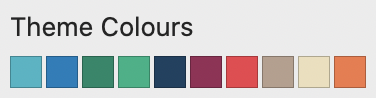 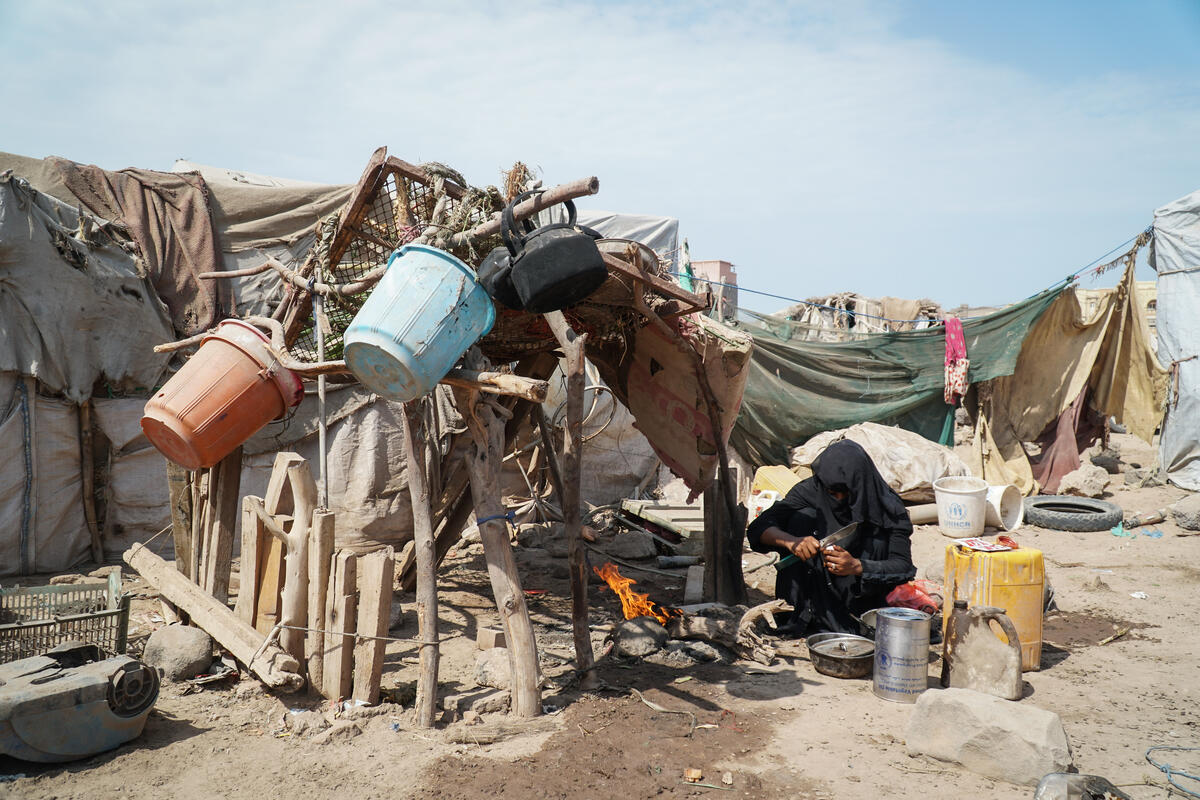 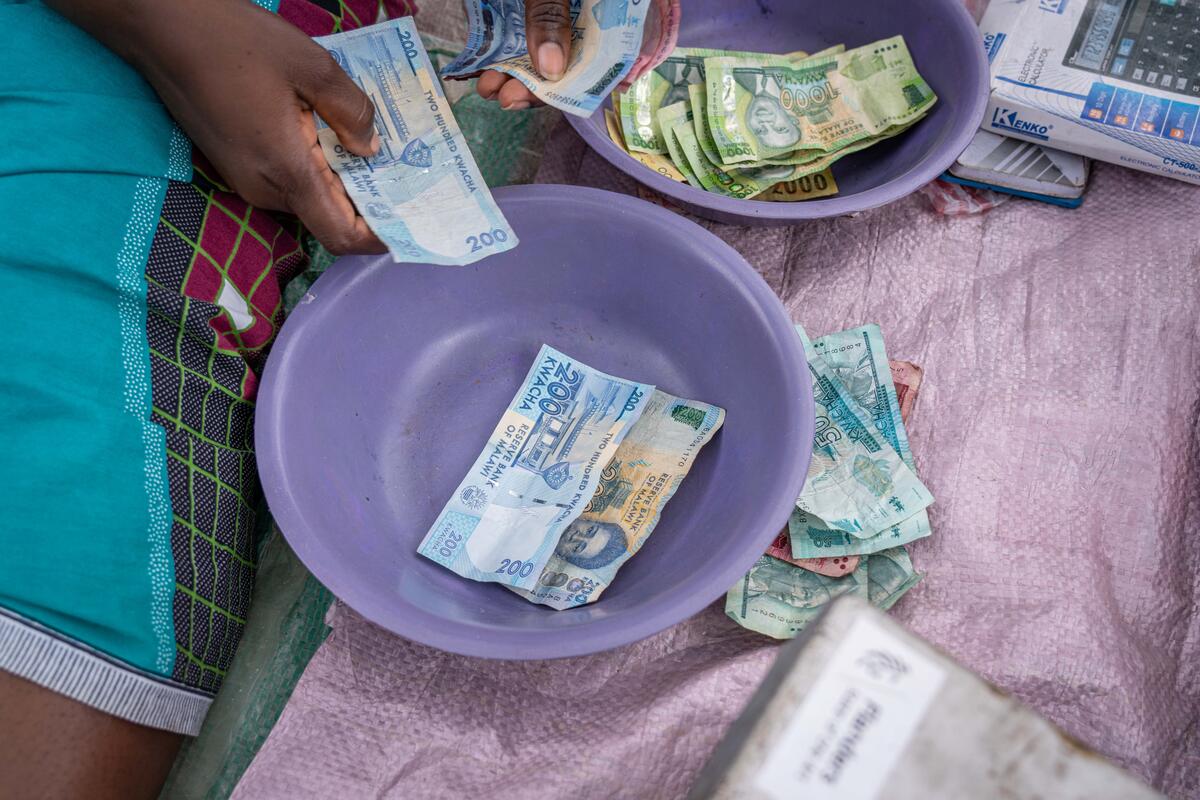 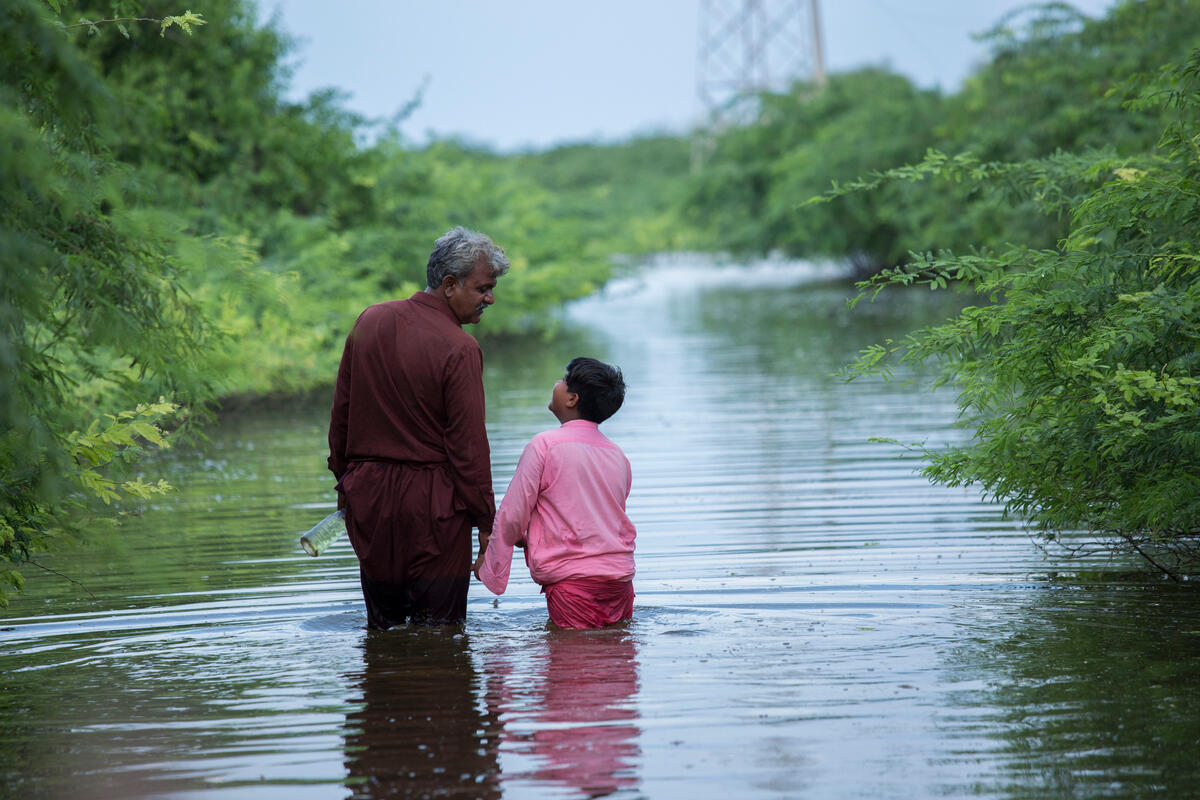 CONFLICT & INSECURITY
ECONOMIC SHOCKS
CLIMATE CRISIS
Increasing frequency of climate shocks
1963 - 1982
1983 - 2002
2003 - 2022
v
An average of 70 climate-related disasters yearly
An average of 217 climate-related disasters yearly
An average of 336 climate-related disasters yearly
352
Climate disasters
in 2022
30
Climate disasters
in 1960
[Speaker Notes: Data sources
https://public.emdat.be/data

Notes
Considering meteorological, hydrological, climatological disasters]
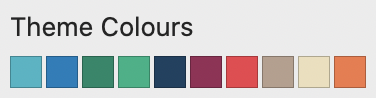 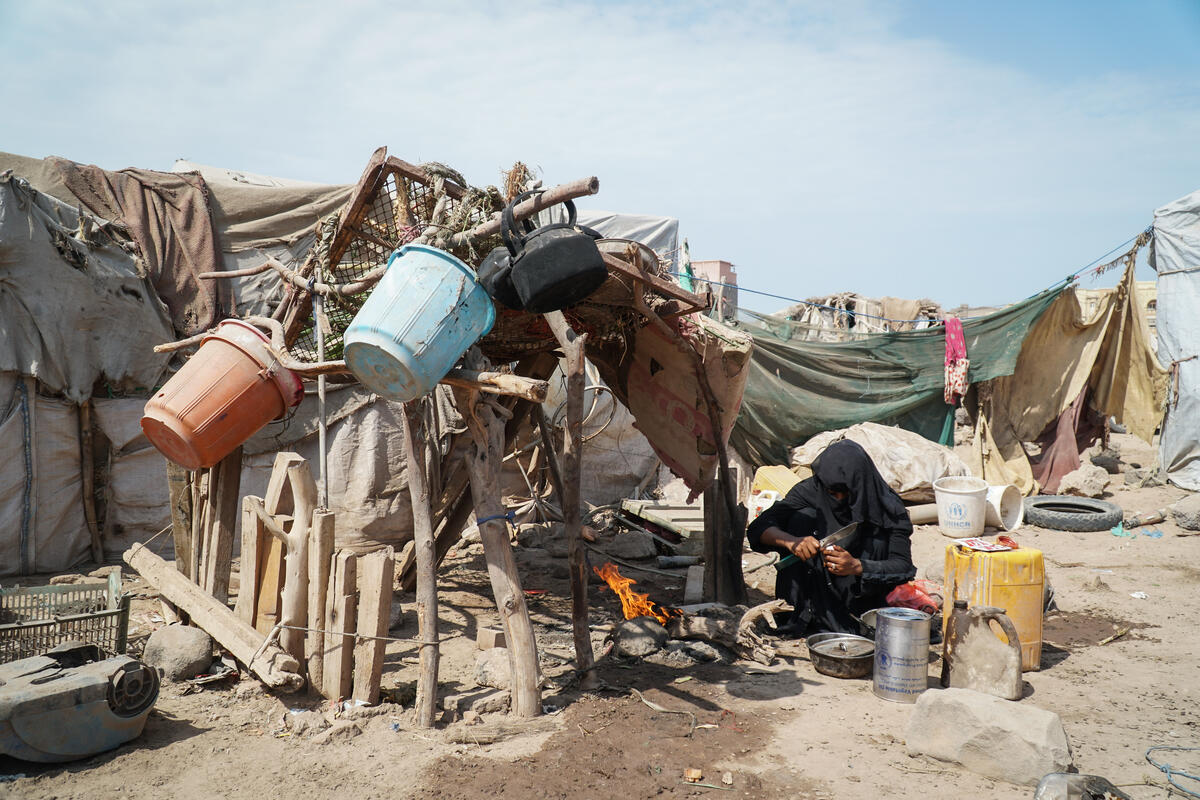 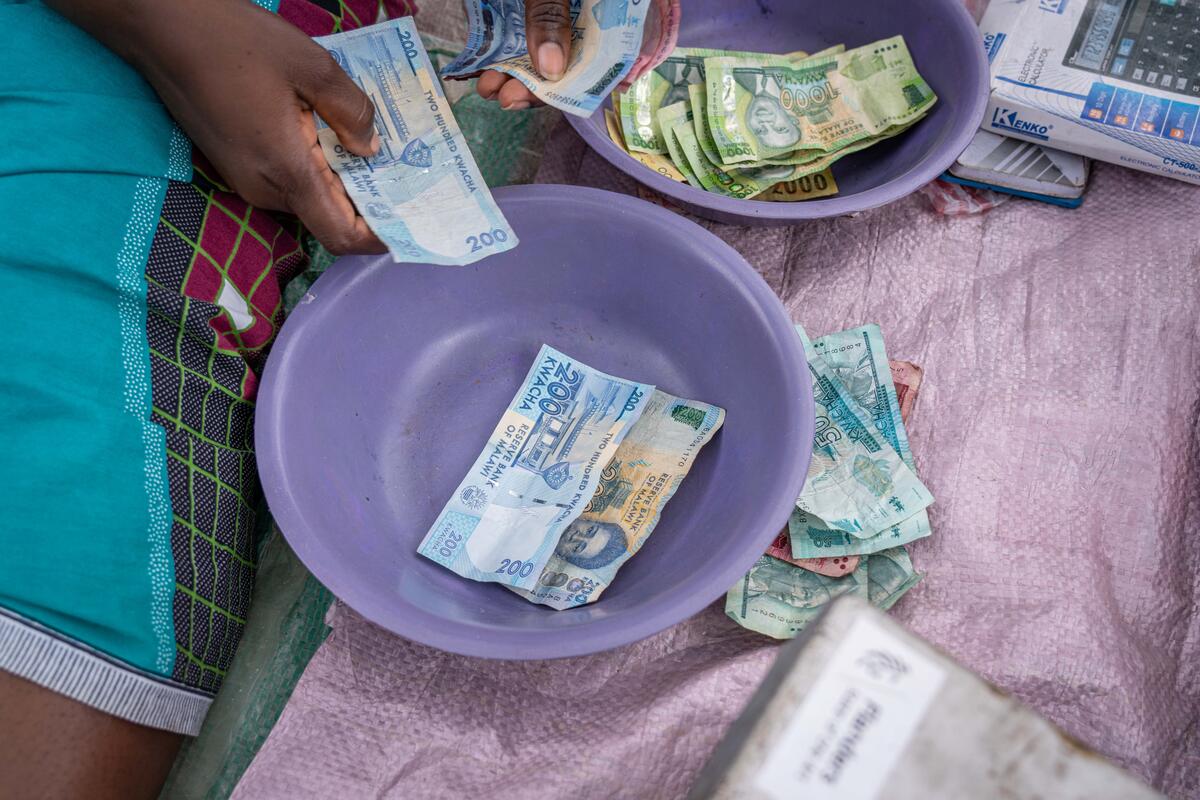 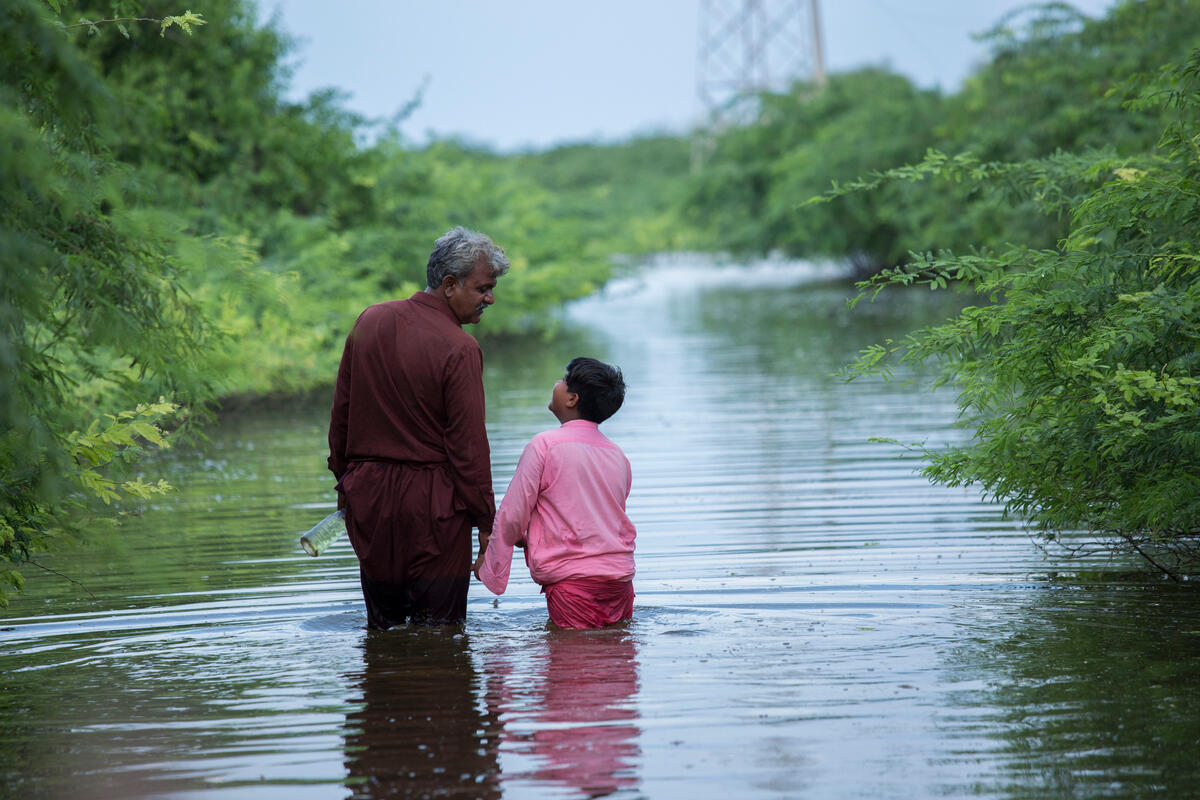 CONFLICT & INSECURITY
ECONOMIC SHOCKS
CLIMATE CRISIS
352
Climate disasters in 2022
1963 - 1982
1983 - 2002
2003 - 2022
v
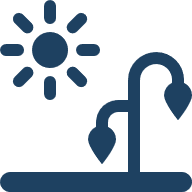 159
289
318
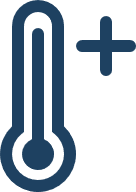 Droughts
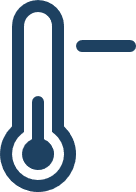 Extreme temperature
188
383
30
Floods
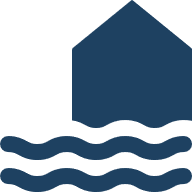 1732
3368
519
Glacial lake outbursts
0
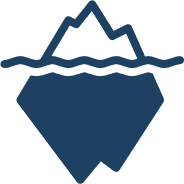 0
3
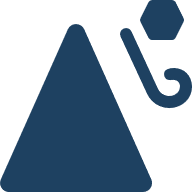 99
304
351
Landslides
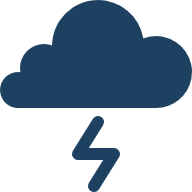 Storms
572
2071
1622
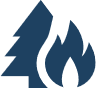 Wildfires
18
210
216
Source: EM-DAT
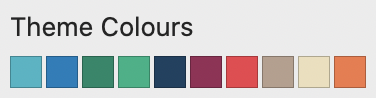 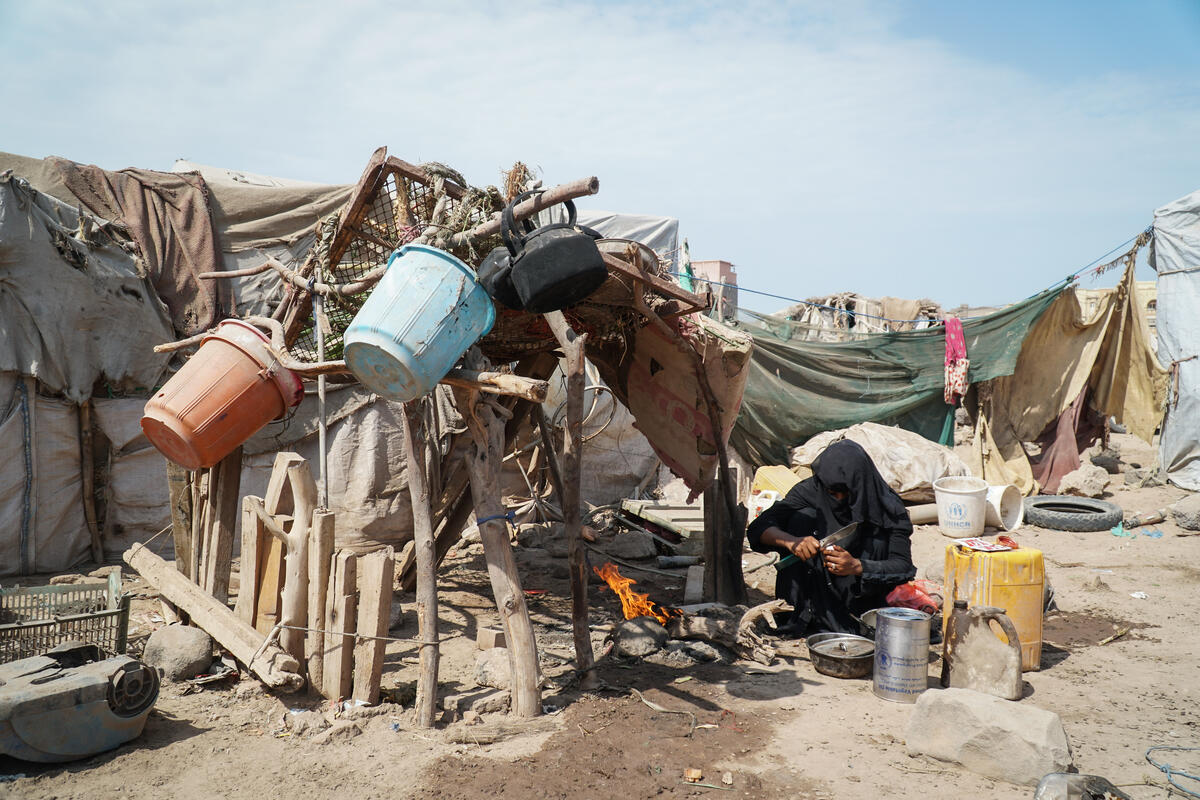 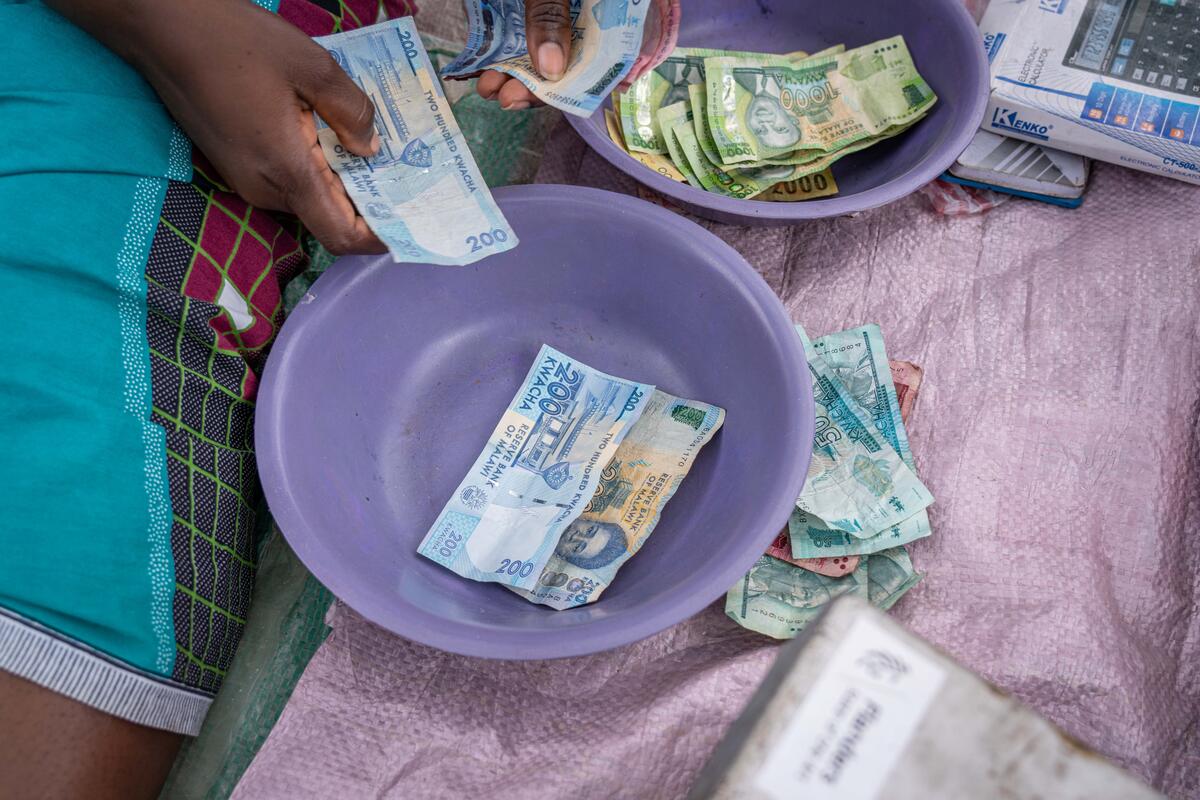 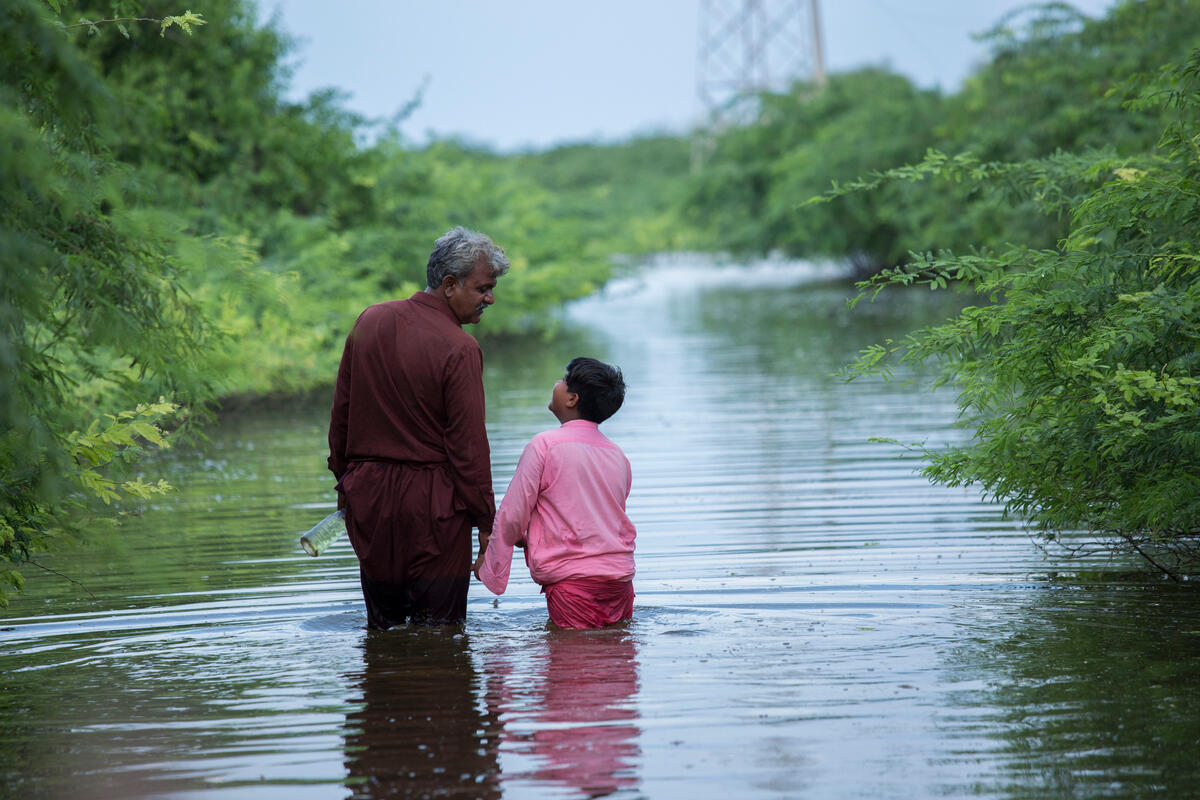 CONFLICT & INSECURITY
ECONOMIC SHOCKS
CLIMATE CRISIS
31.8 MILLION WEATHER-RELATED DISPLACEMENTS IN 2022
352
Climate disasters in 2022
v
1963 - 1982
1983 - 2002
2003 - 2022
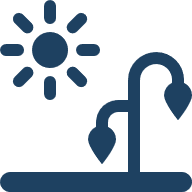 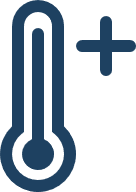 2,200,000
159
289
318
Droughts
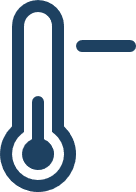 Extreme temperature
188
12,000
383
30
19.2 MILLION
Floods
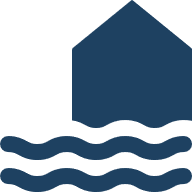 1732
3368
519
Glacial lake outbursts
0
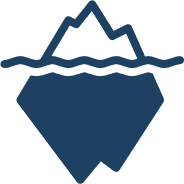 0
NO DATA
3
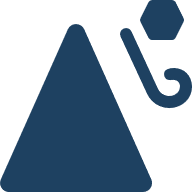 53,000
99
304
351
Landslides
10.0 MILLION
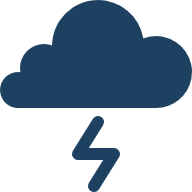 Storms
572
2071
1622
366,000
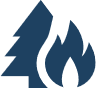 Wildfires
18
210
216
Source: EM-DAT, IDMC
[Speaker Notes: Data sources
IDMC, Global Report on Internal Displacement 2023, https://www.internal-displacement.org/global-report/grid2023/

Notes
Disasters caused 32.6 million internal displacements in 2022. Besides the 31.8 million weather-related internal displacements mentioned on this slide, this figure includes 716,000 internal displacements by geophysical disasters (earthquakes, volcanic eruption and landslides).]
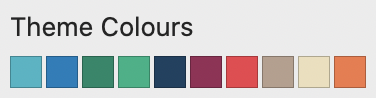 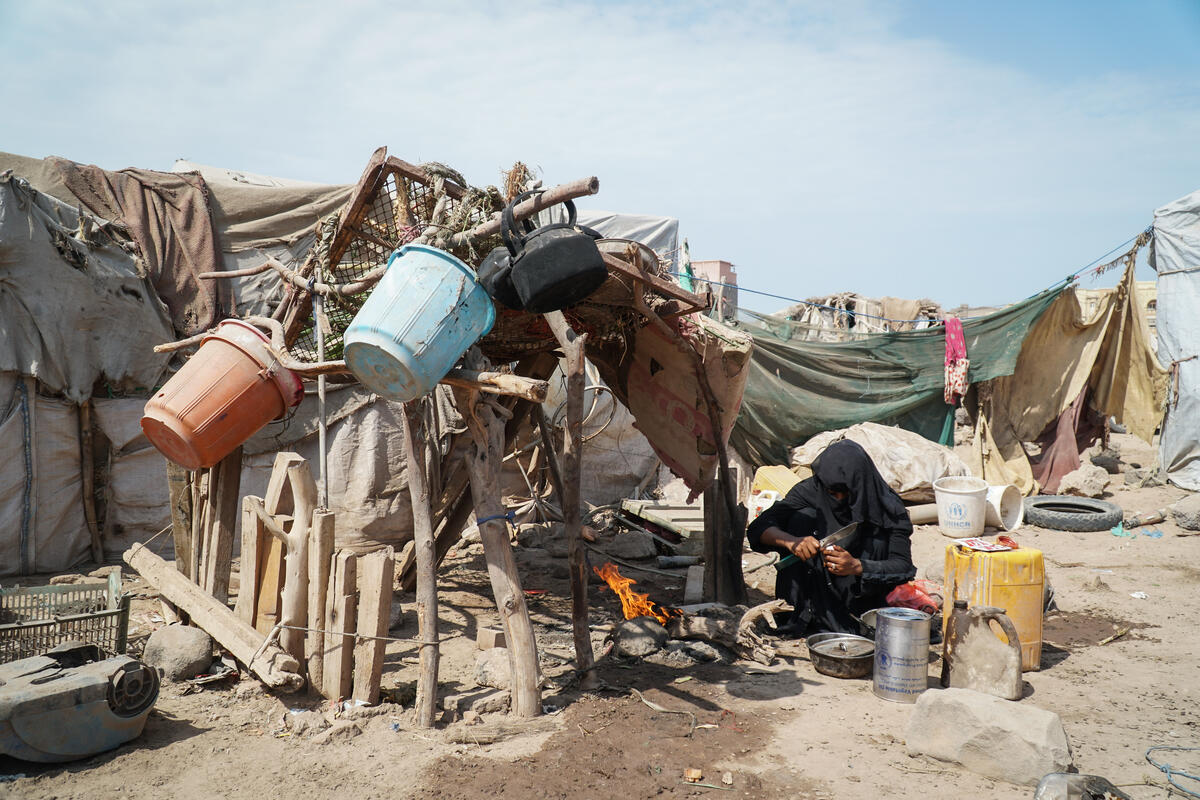 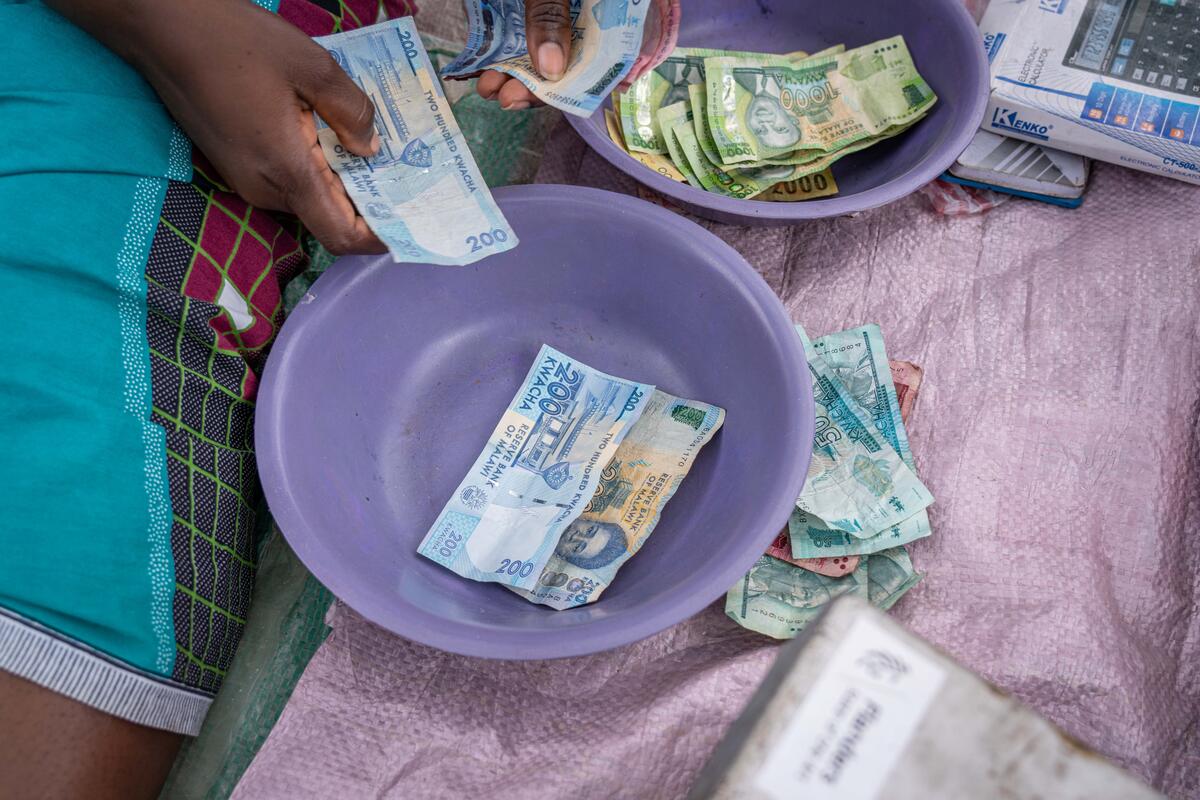 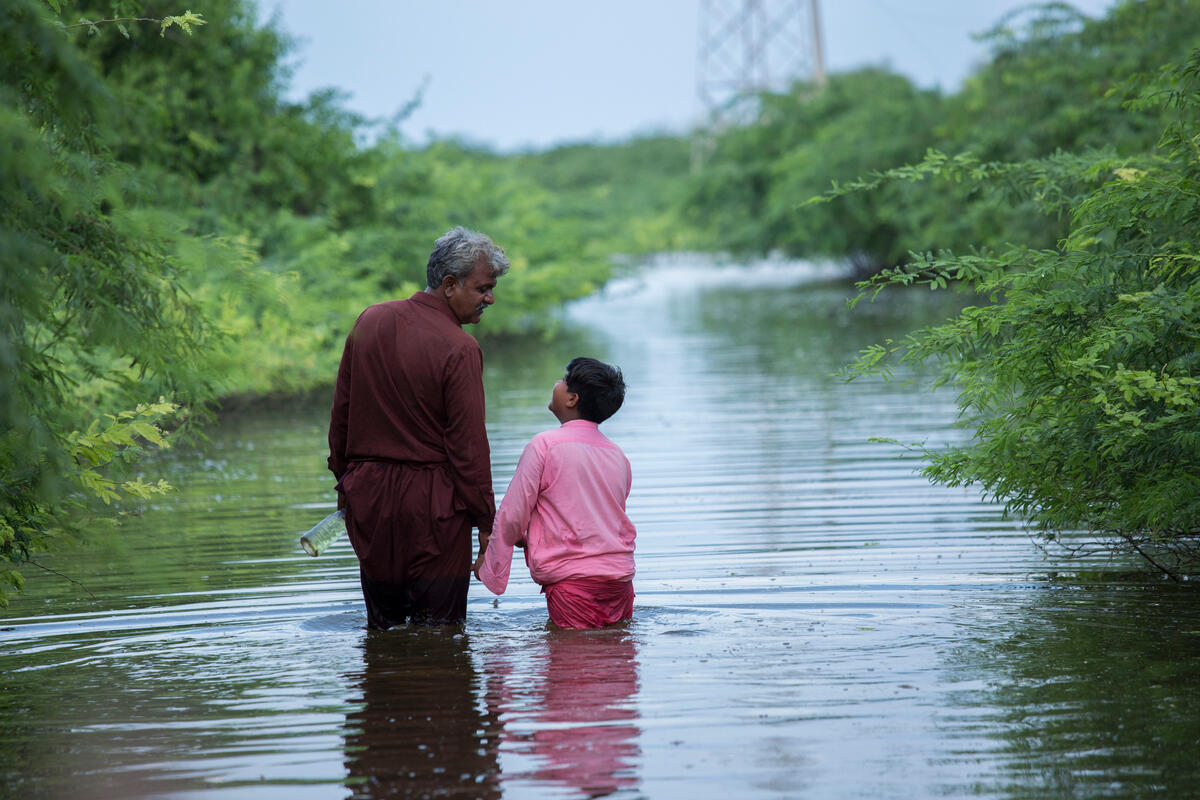 CONFLICT & INSECURITY
ECONOMIC SHOCKS
CLIMATE CRISIS
Forced displacement continues to rise
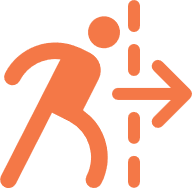 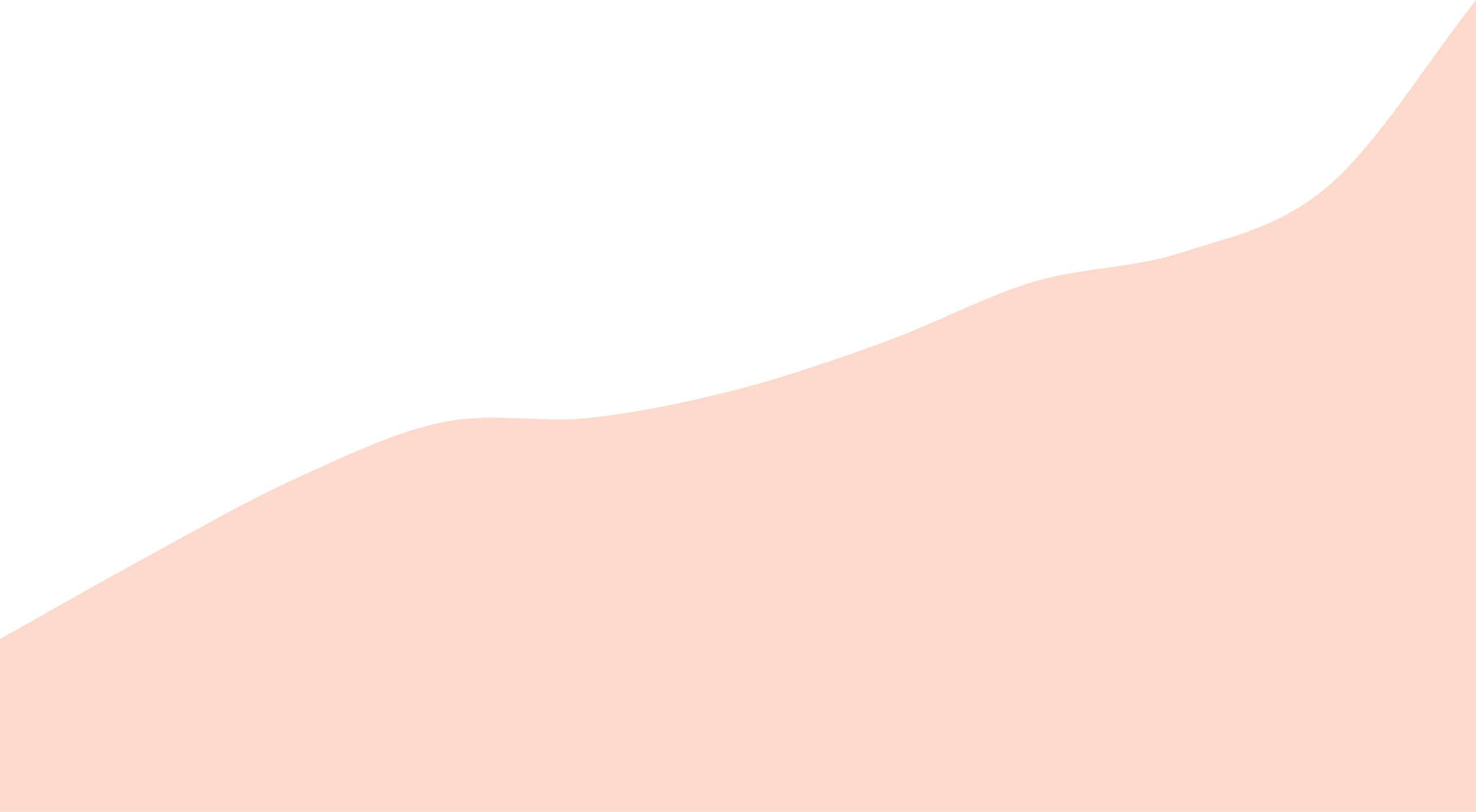 108 million people were forcibly displaced in 2022
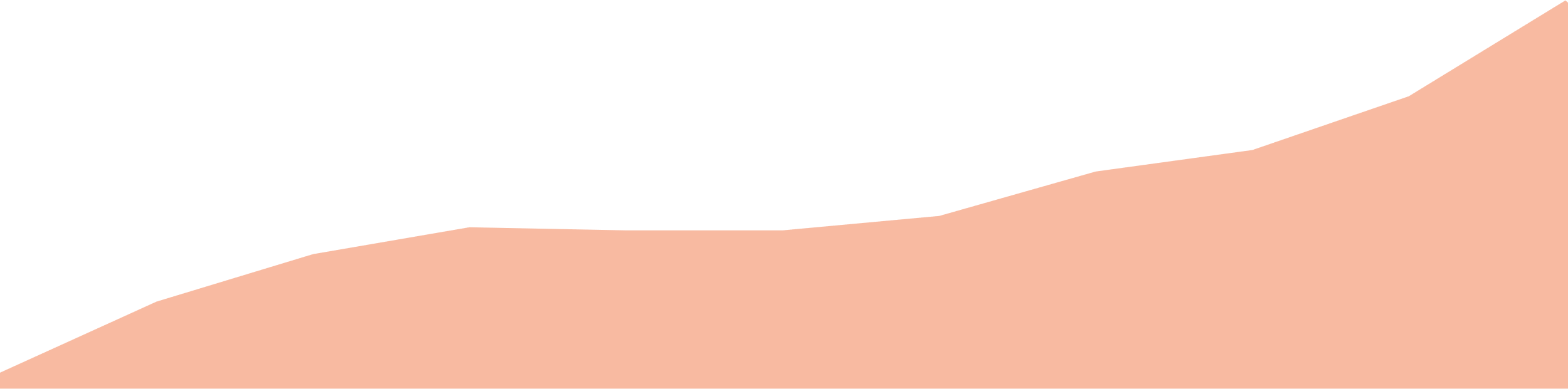 62.5 million people were internally displaced due to conflict and violence in 2022
Source: UNHCR, IDMC
[Speaker Notes: Data sources
Forced displacement – UNHCR Refugee Statistics: https://www.unhcr.org/refugee-statistics/
IDPs due to conflict and violence – IDMC Global Report on internal displacement 2023: https://www.internal-displacement.org/global-report/grid2023/

Notes
108.4 million forcibly displaced at the end of 2022]
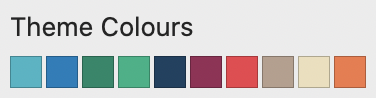 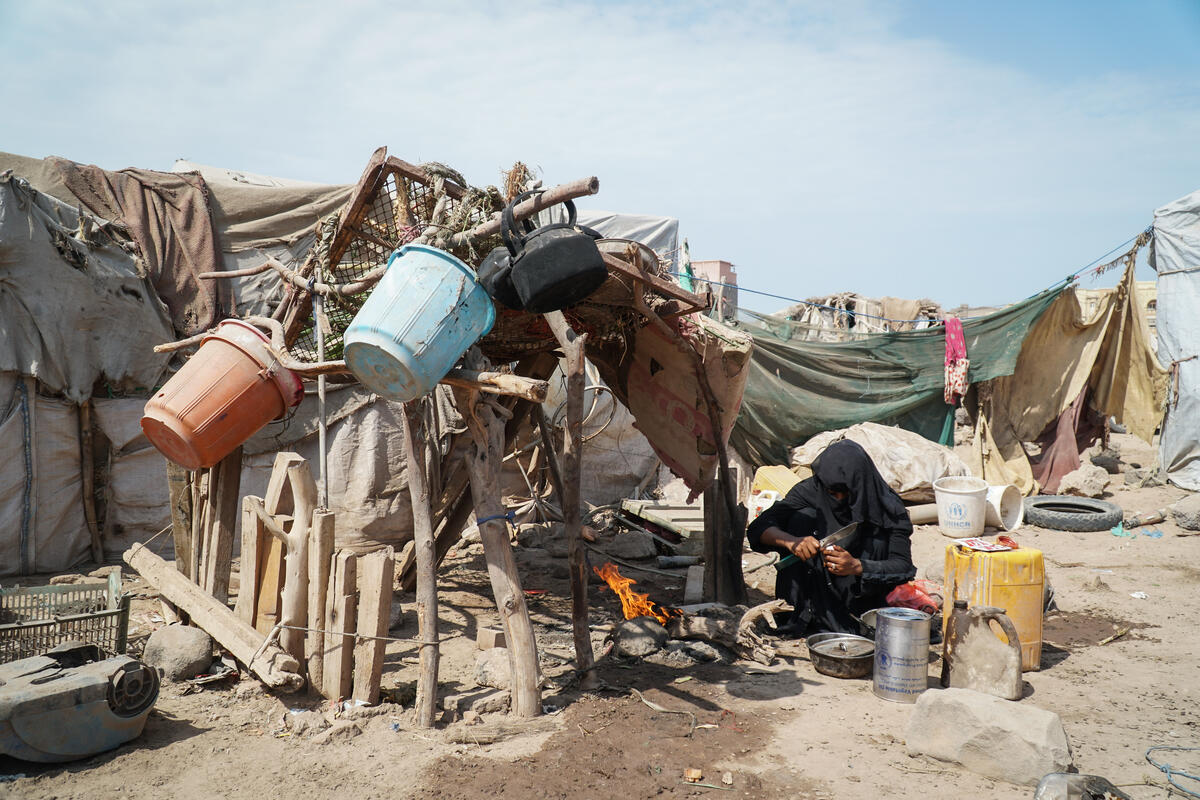 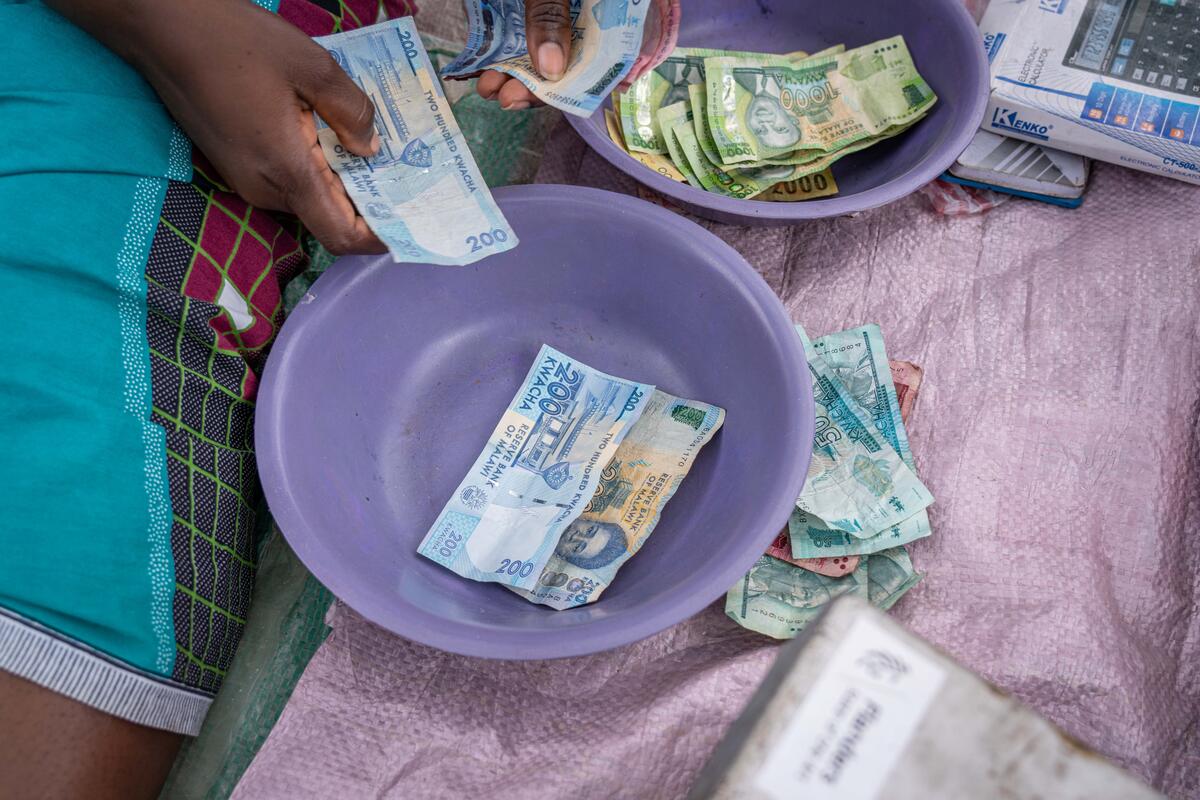 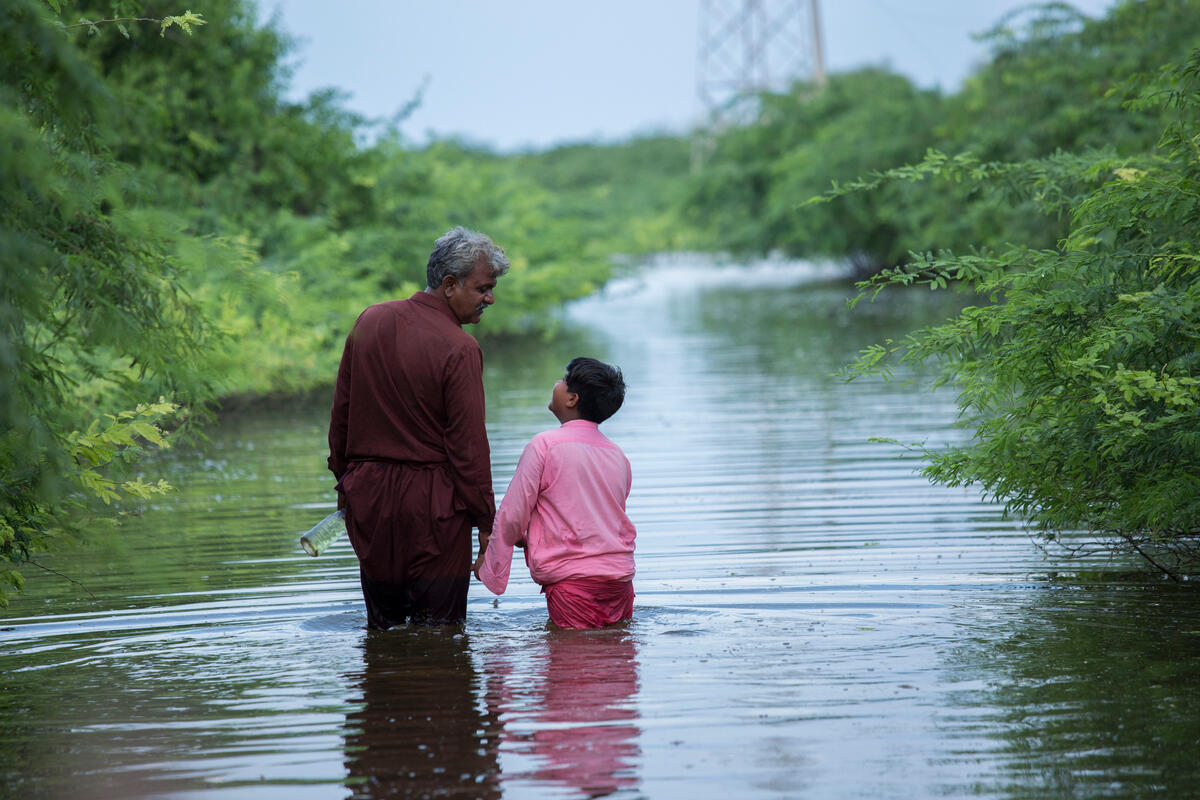 CONFLICT & INSECURITY
ECONOMIC SHOCKS
CLIMATE CRISIS
Forced displacement continues to rise
35.3 million refugees
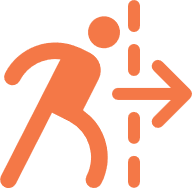 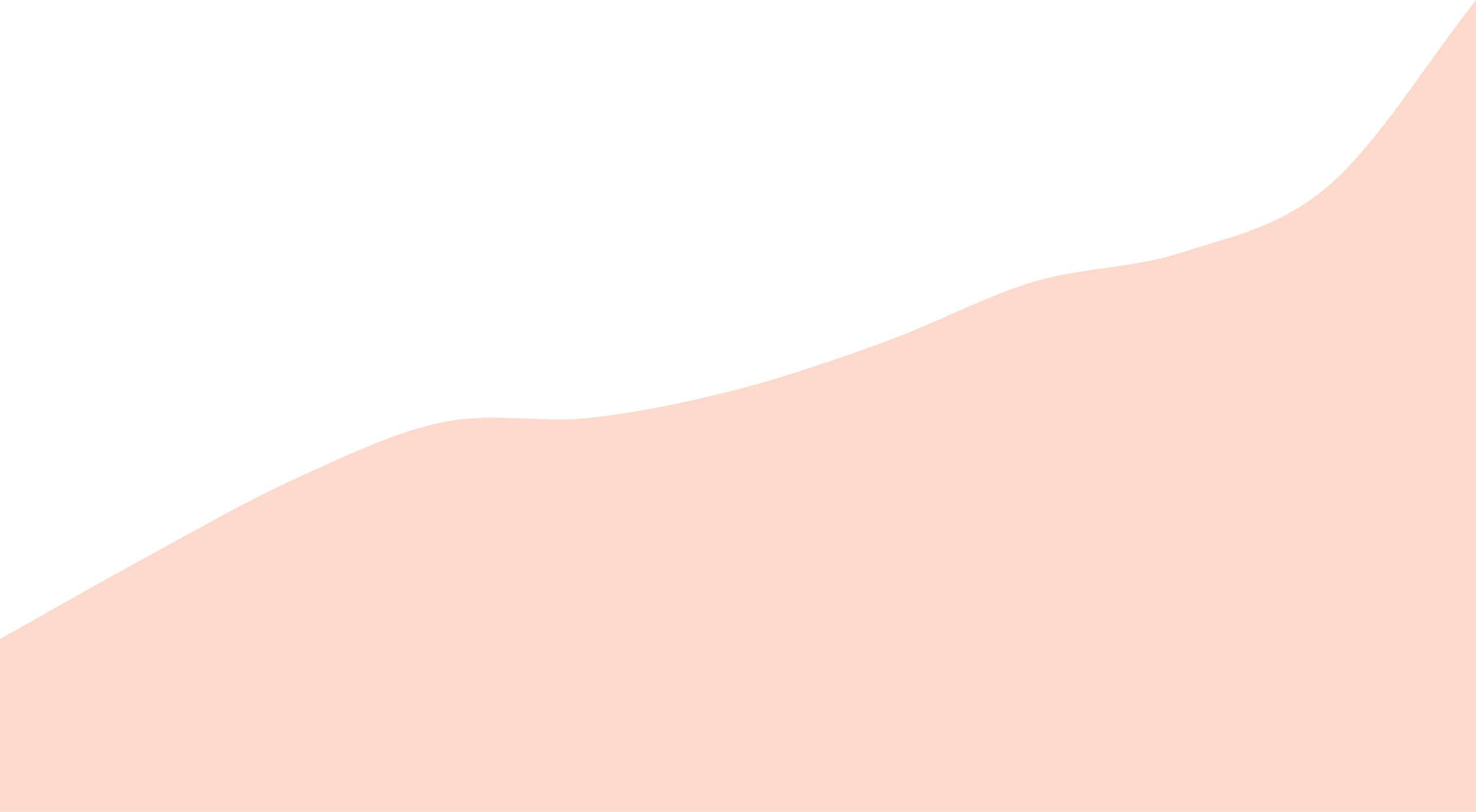 108 million people were forcibly displaced in 2022
5.4 million asylum-seekers
62.5 million internally displaced persons because of conflict and violence
5.2 million other people in need of international protection
Source: UNHCR, IDMC
[Speaker Notes: Data sources
Forced displacement – UNHCR Refugee Statistics: https://www.unhcr.org/refugee-statistics/
IDPs due to conflict and violence – IDMC Global Report on internal displacement 2023: https://www.internal-displacement.org/global-report/grid2023/

Notes
108.4 million forcibly displaced at the end of 2022]
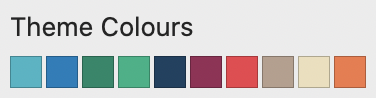 Global acute food insecurity numbers
349M
people in79 countries
345M
people facing acute food insecurity in 79 countries where WFP provides direct assistance and data is available
283M people in 81 countries
272M people in 79 countries
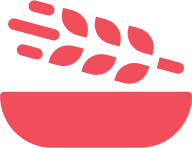 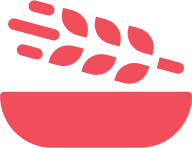 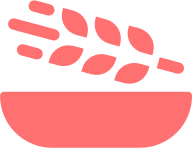 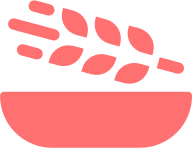 124M people facing acute food insecurity in 51 countries
135M in 55countries
178M
Beneficiaries to be reached
160M
Beneficiaries reached
113M people in 53 countries
128M
Beneficiaries reached
116M
Beneficiaries reached
97M
Beneficiaries reached
91M
Beneficiaries reached
87M
Beneficiaries reached
2017
2018
2019
2020
2021
2022
2023
COVID-19 Pandemic Declared
Conflict in Ukraine
Source: GRFC 2018, 2019, 2020, WFP GORP November 2020, November 2021, November 2022, June 2023, WFP Annual Performance Report for 2017, 2018, 2019, 2020, 2021,2022, WFP Dashboard
WFP faces the largest funding gap recorded in our 6-decade history
Funding Overview
10.1B USD 
Required
10.5B
12.5B
13.7B
14.8B
21.4B
23.5B
7.2B
14.1B
9.6B
8B
6B USD
Received
8.4B
10B
Sources: WFP Annual Performance Report for 2017, 2018, 2019, 2020, 2021,2022, WFP Dashboard
[Speaker Notes: Data sources
Data for 2023 are from the ED dashboard, accessed 25 October 2023. 

Notes
Required: Approved Requirements
Received: Received Contributions
For 2023, projected operational requirements and the global funding forecast instead of received contributions]
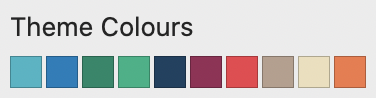 Costing 
4,800 USD
per person
per year
In 2022, 30 of the world’s largest donor countries gave…
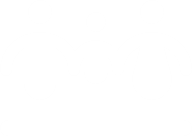 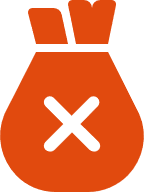 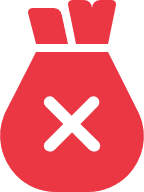 47 times more
per person 
per year
29.3B USD TO INITIALLY HELP 6M REFUGEES REACHING DONOR COUNTRIES
22.3B USD IN HUMANITARIAN
AID FOR 216M PEOPLE
Costing 100 USD
per person
per year
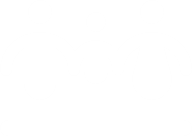 Source: OECD, UNHCR, UN OCHA
[Speaker Notes: Data sources
OECD for USD figures (https://www.oecd-ilibrary.org/development/development-co-operation-profiles_2dcf1367-en; https://www.oecd.org/dac/financing-sustainable-development/ODA-2022-summary.pdf)
UNHCR for the refugees and asylum seekers (https://popstats.unhcr.org/refugee-statistics/download/)
OCHA for the people targeted (https://humanitarianaction.info/overview/2022)

Notes
216M are people targeted through inter-agency plans in 2022
In-donor refugee support to Ukrainians: 18.4B USD [own estimate!]
In-donor refugee support to asylum seekers and refugees from elsewhere: 10.9B USD [own estimate!]
Humanitarian aid by all donors (including non-DAC): 46.9B USD in 2022 [according to the Global Humanitarian Assistance Report 2023]]
Each 
1% cut to WFP’s assistance 
could lead to 
another 
400,000 people 
taking astep towards famine
[Speaker Notes: Data sources
https://docs.wfp.org/api/documents/WFP-0000152366/download/]
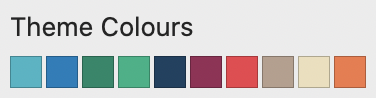 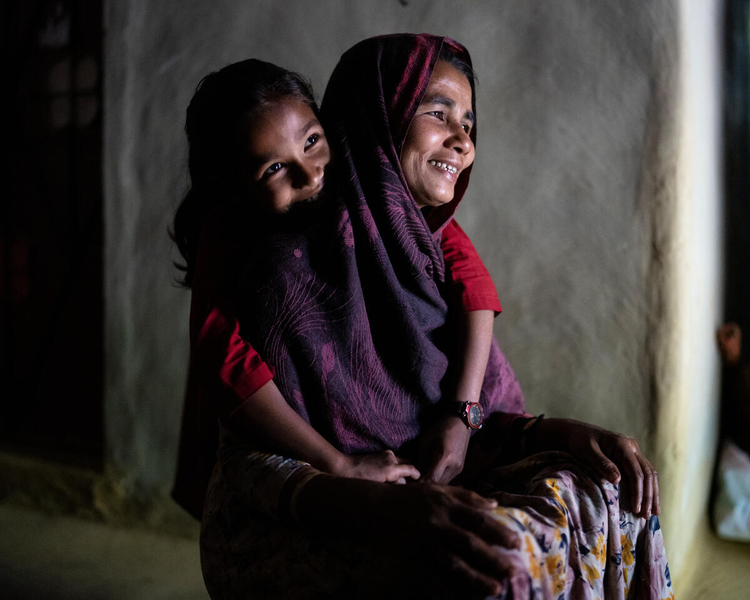 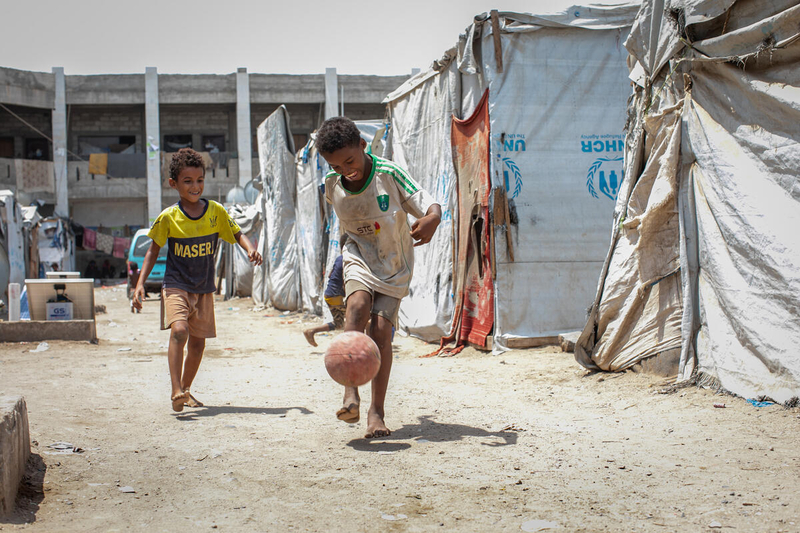 Thank you
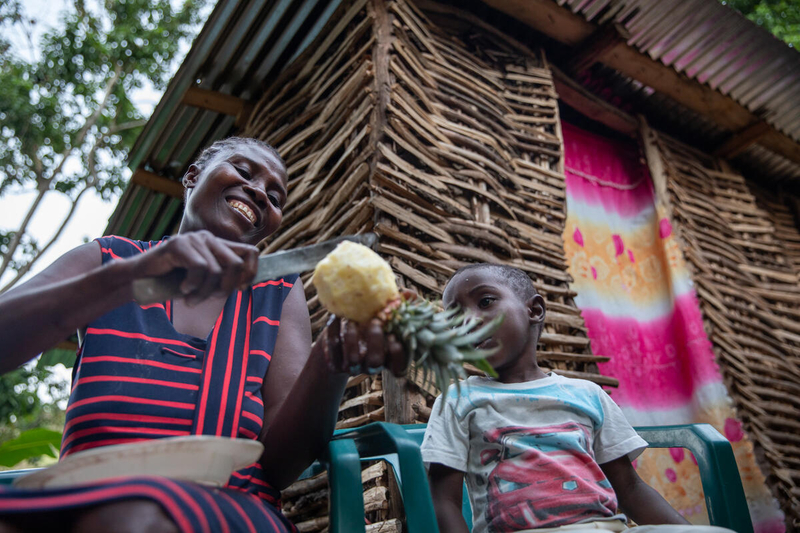